STAND TALL, MOLLY LOU MELON
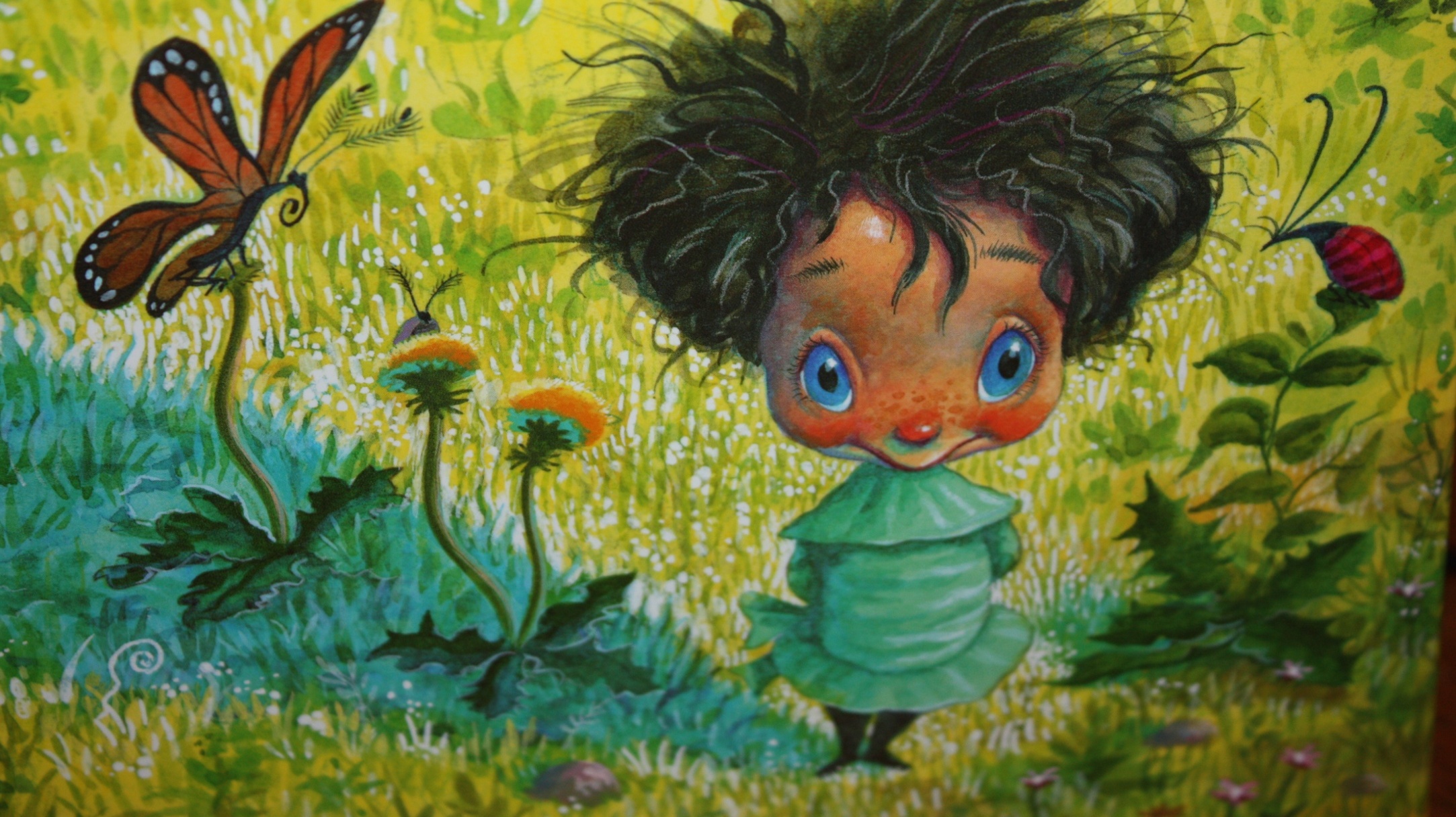 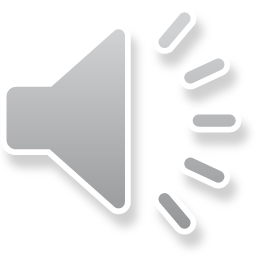 Adapted from the original book, Stand Tall Molly Lou Melon
By Susan Kinney
Penguin Books
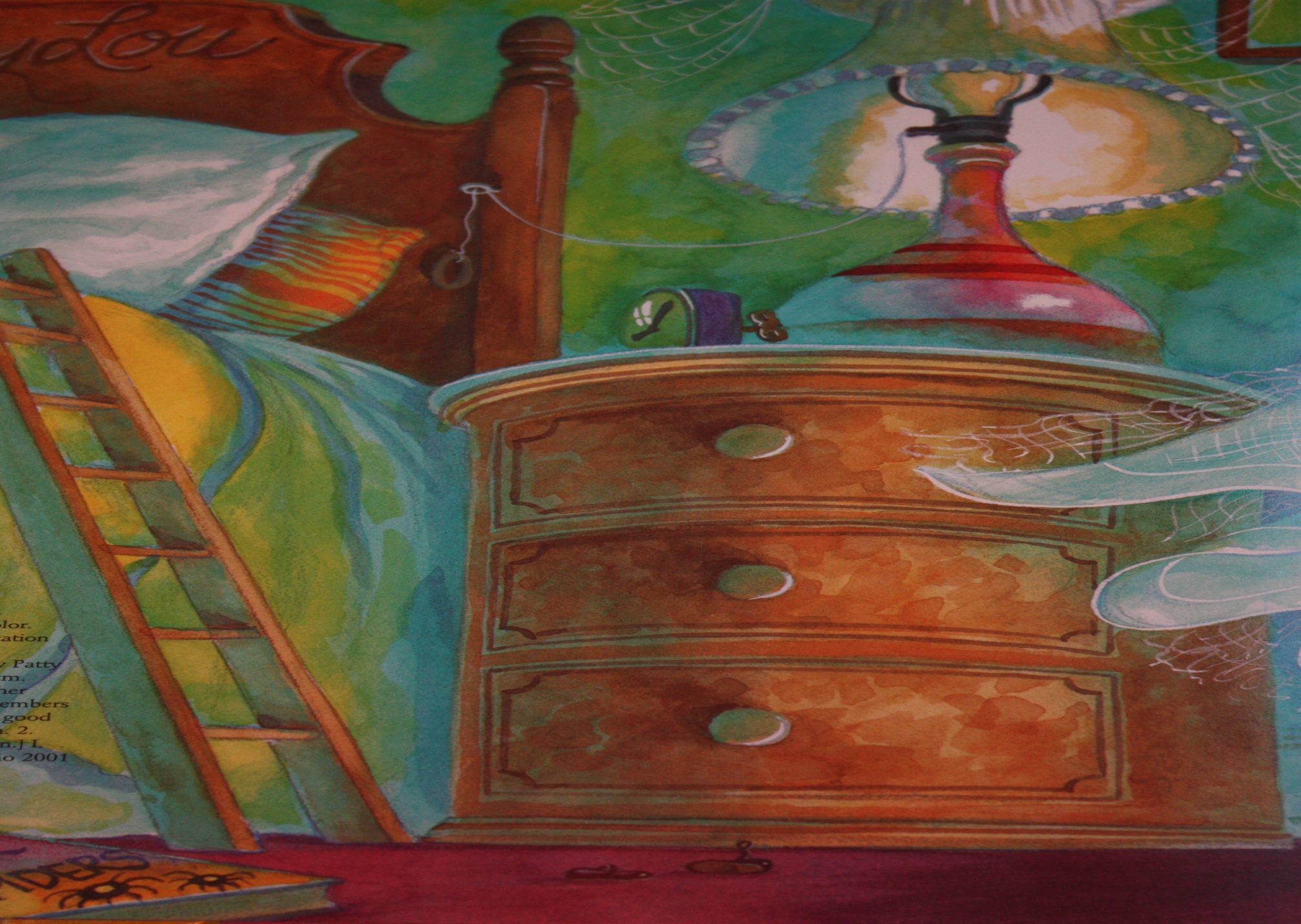 Molly Lou Melon is very tiny.  She uses a ladder to get into bed.  She is the shortest girl in school.
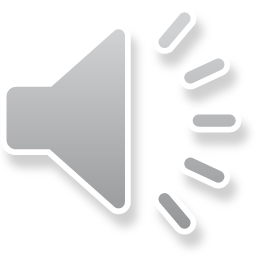 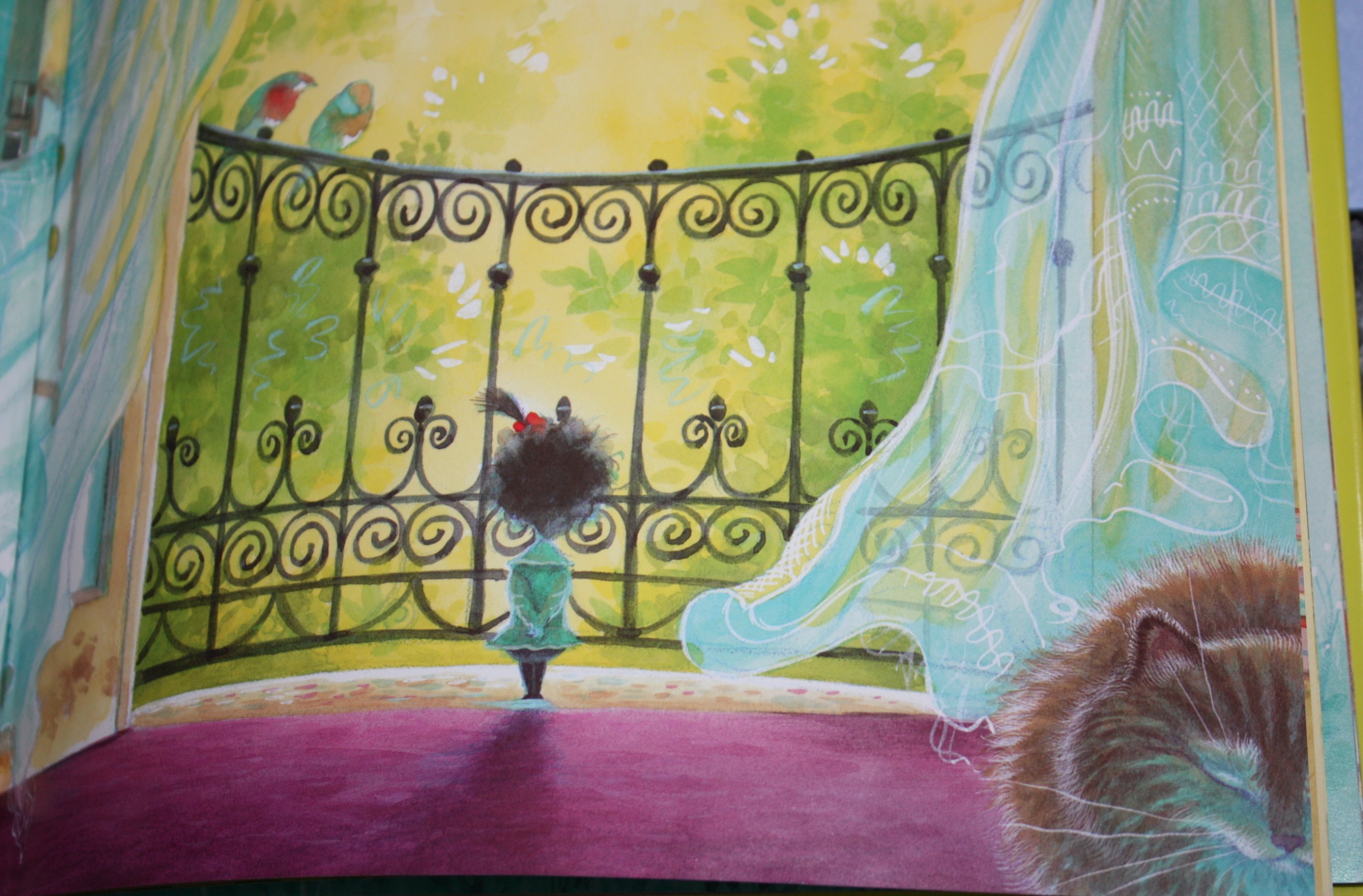 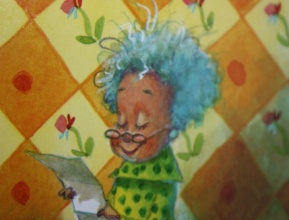 She doesn’t mind.  Her grandma said, “Walk as proudly as you can.  Everyone will look up to you.”
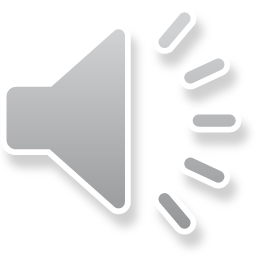 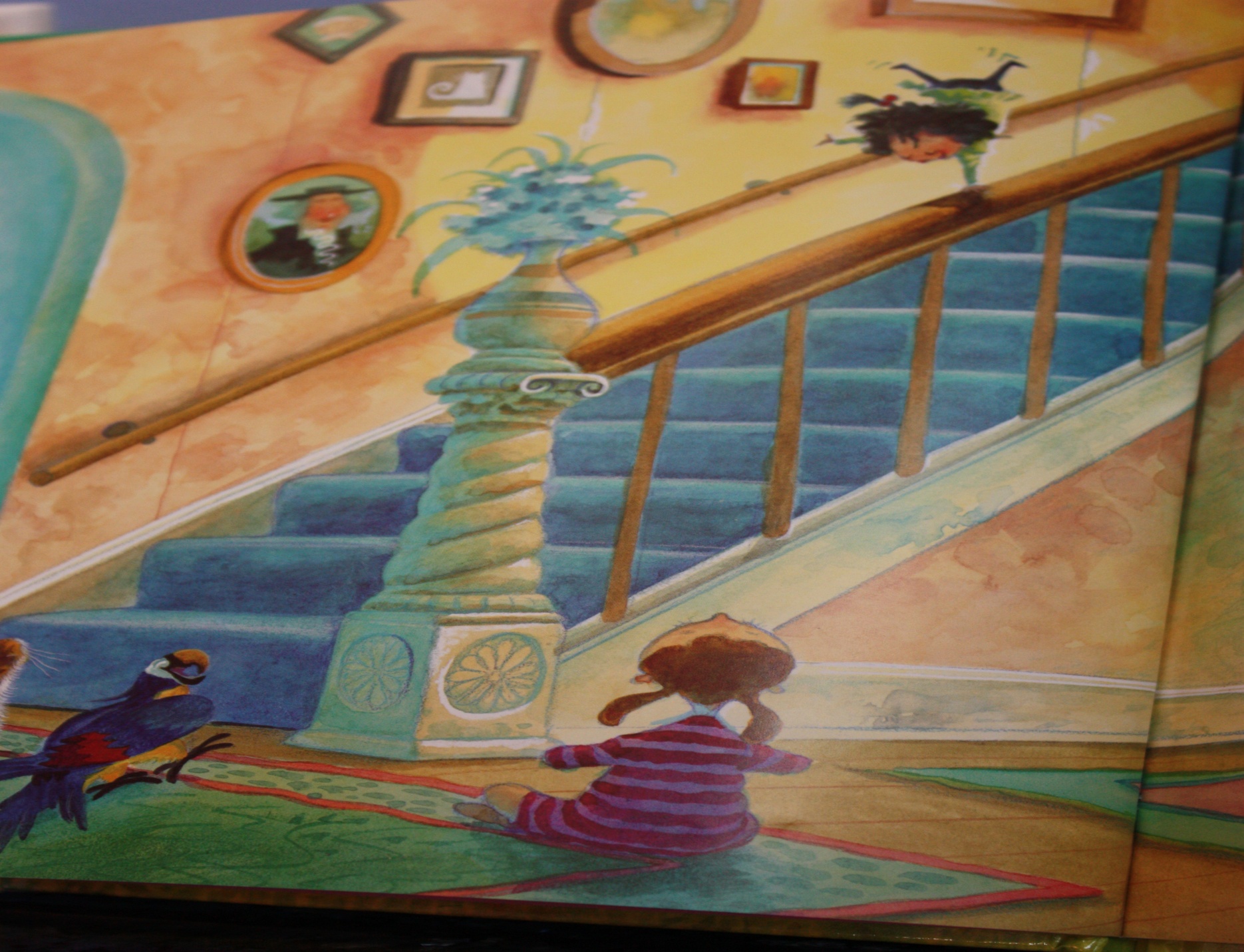 So she did!
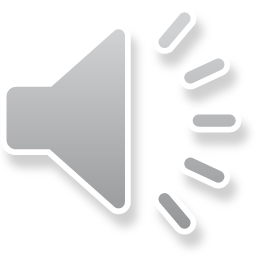 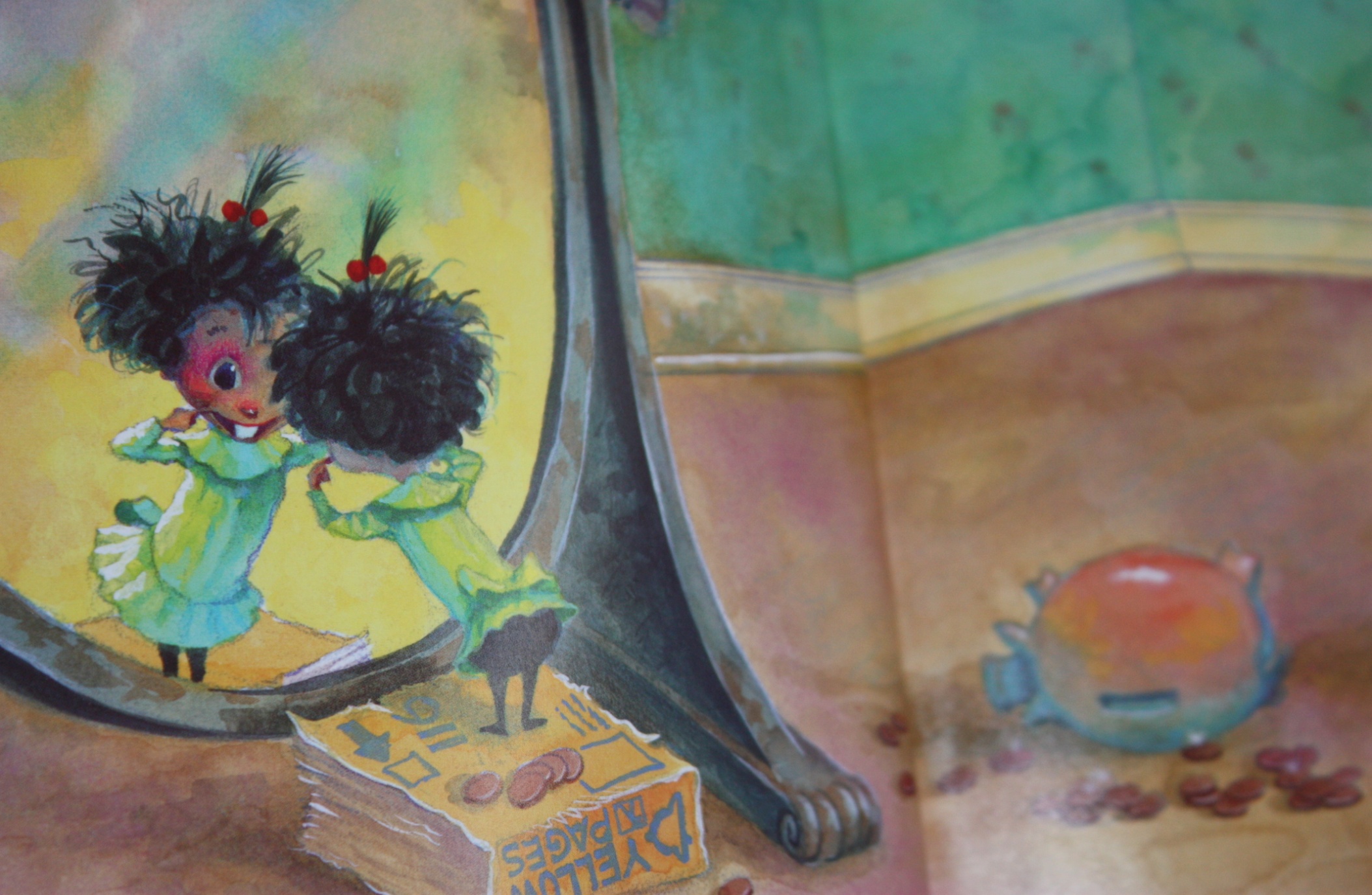 One day, Molly Lou Melon said, “Grandma, my buck teeth stick out so far.  I can stack pennies on them.”
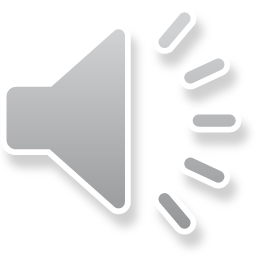 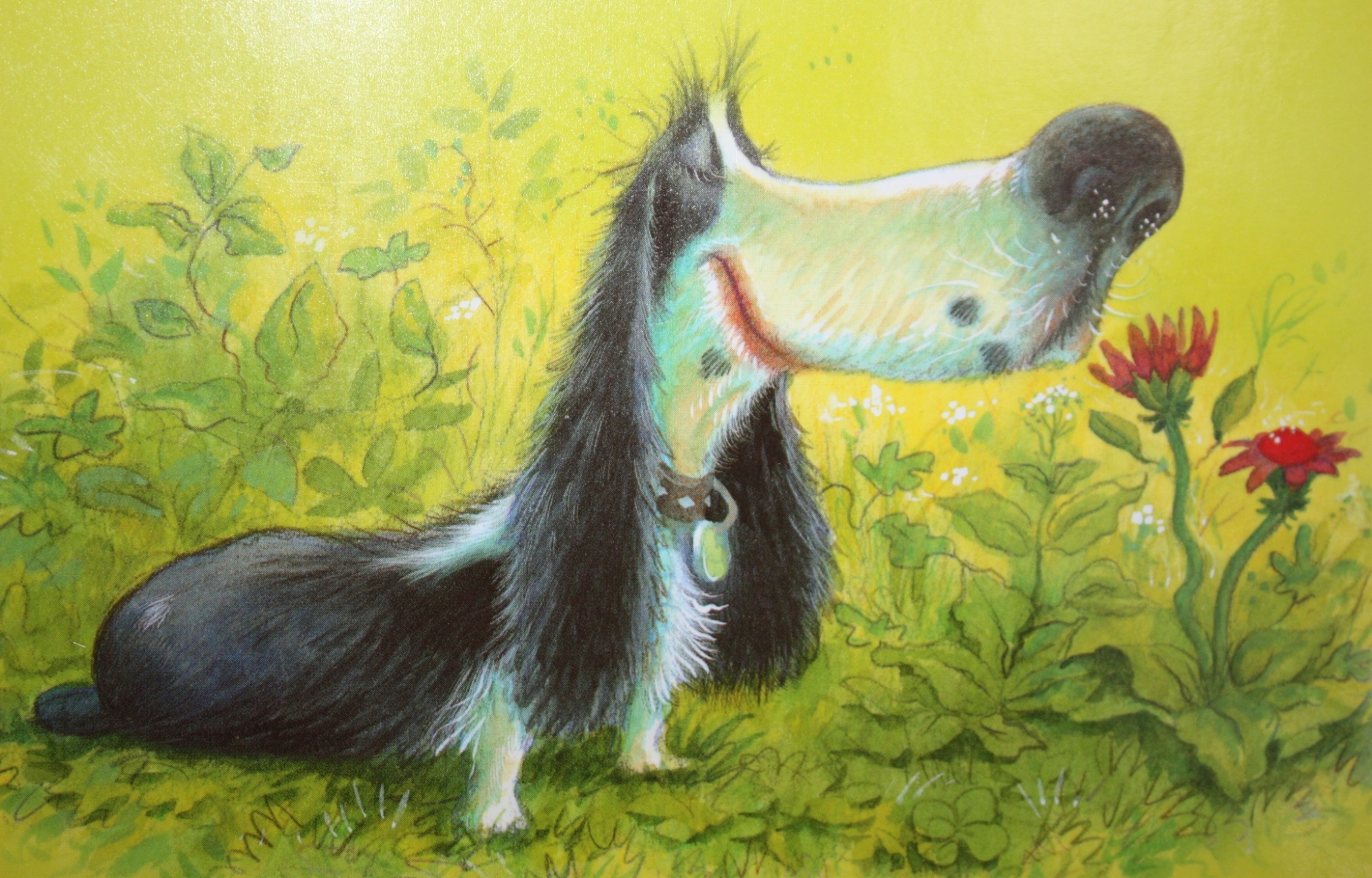 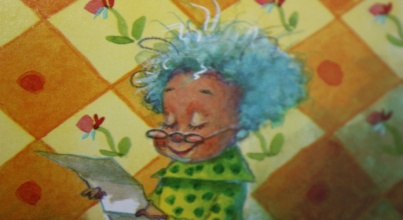 Grandma said, “Smile big!  Everyone will smile with you.”
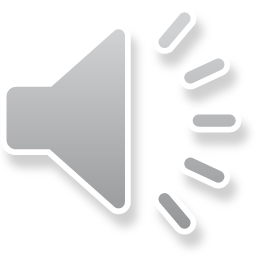 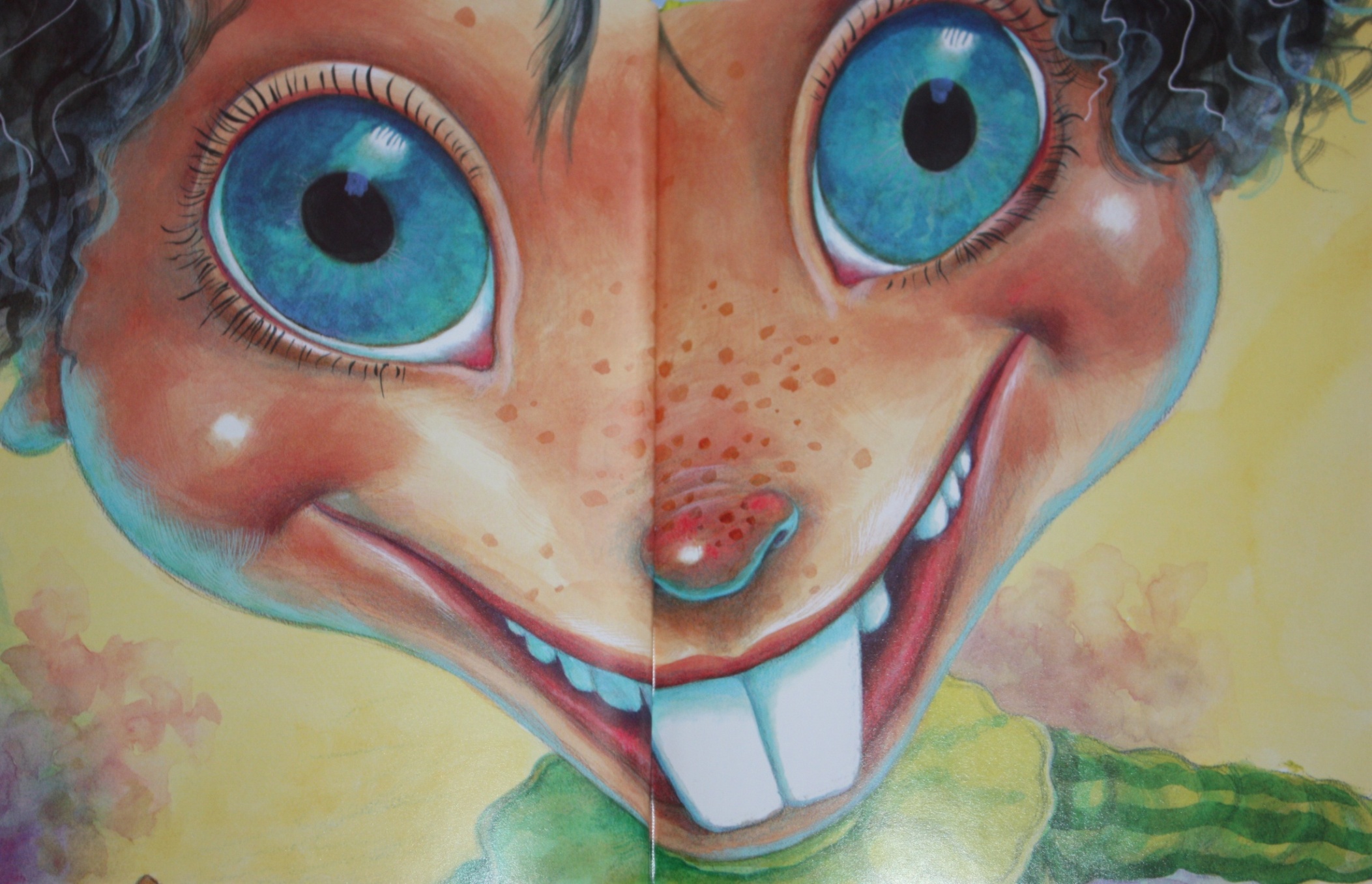 So she did!
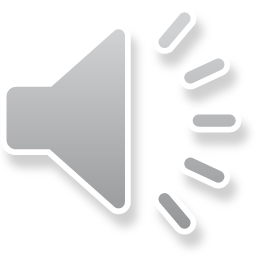 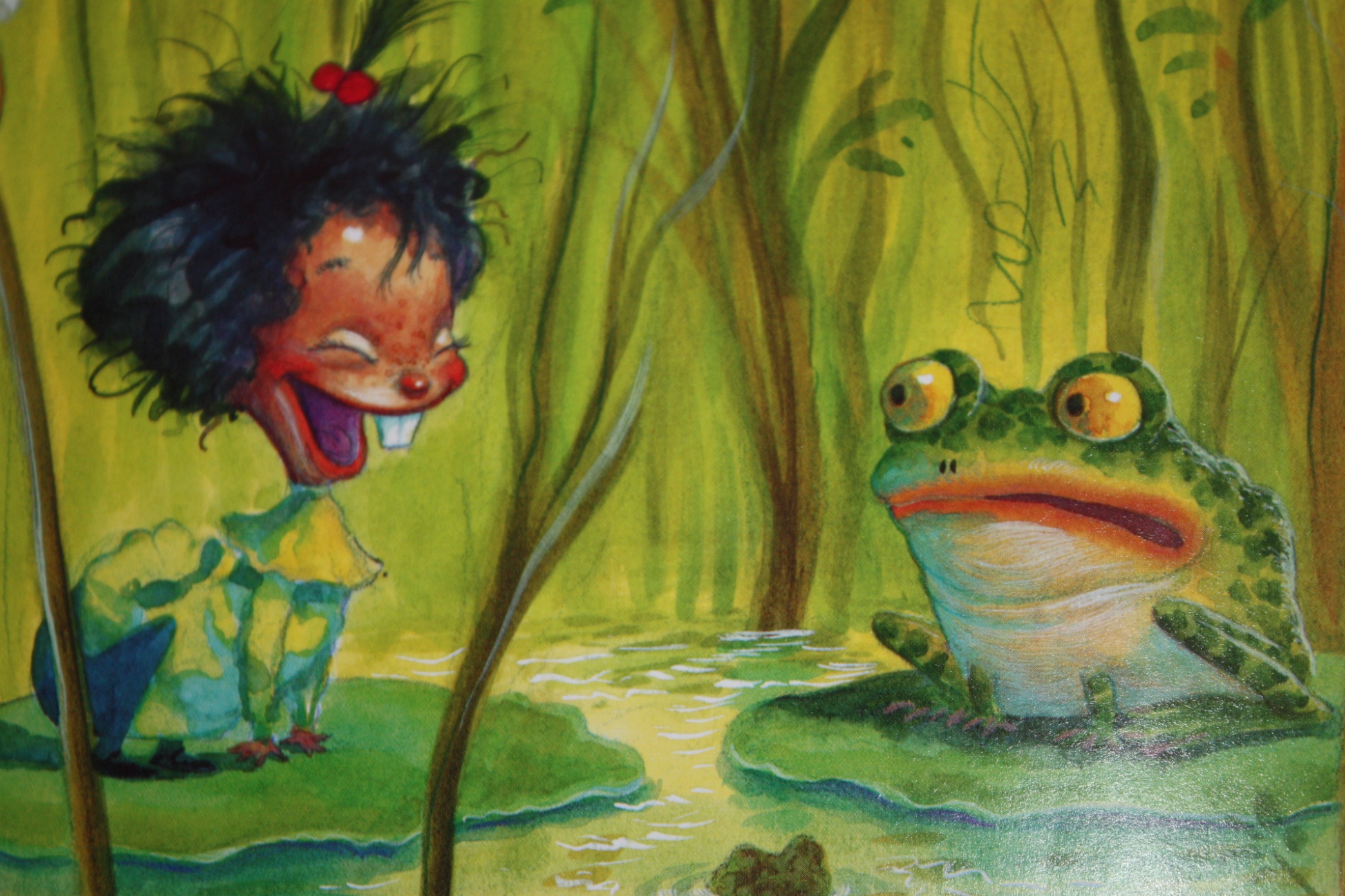 Then, Molly Lou Melon said, “Grandma, I sound like a bullfrog.”
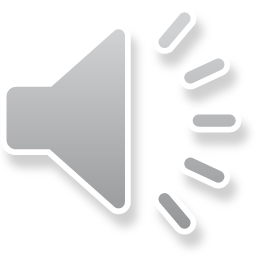 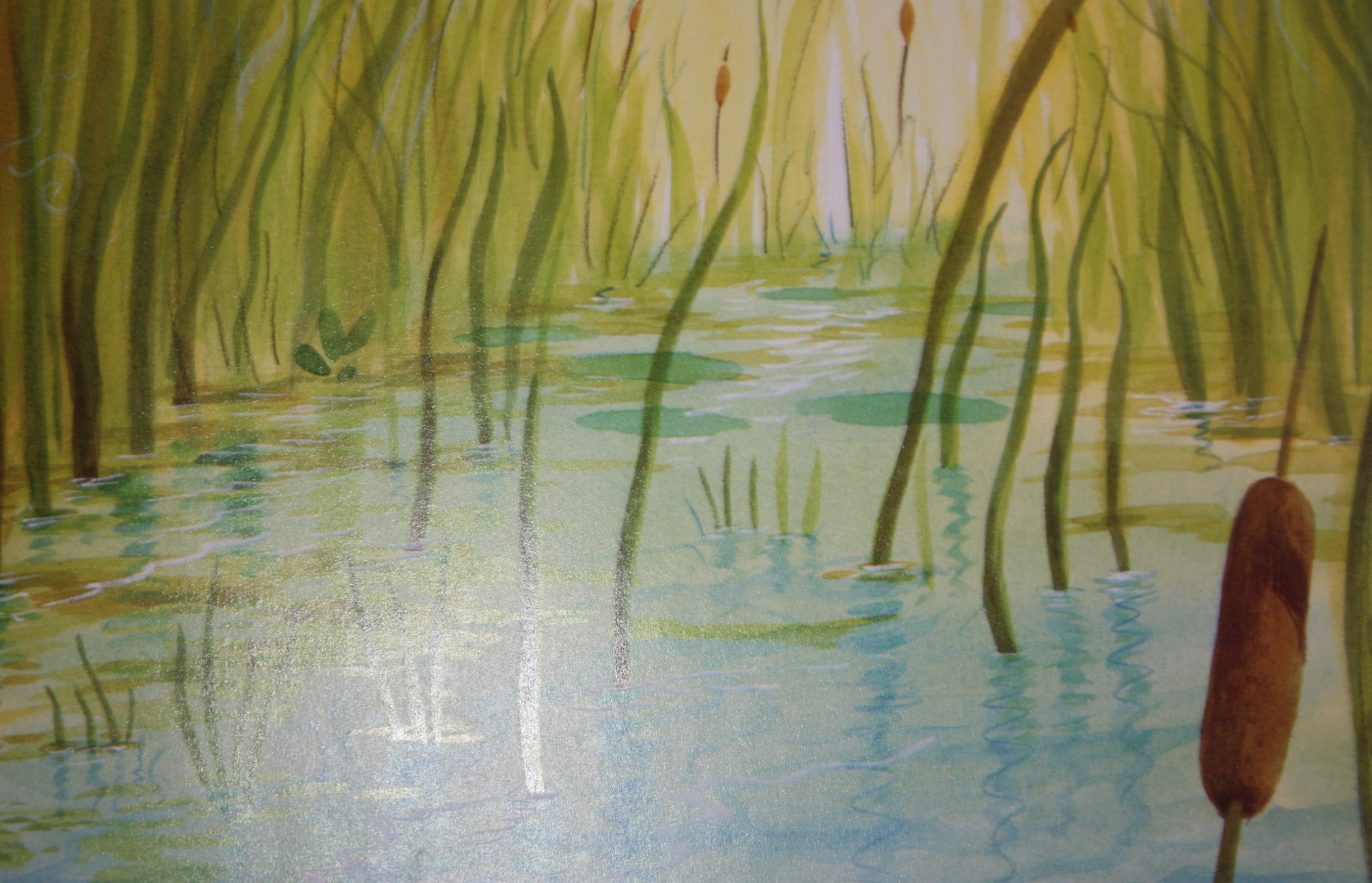 Grandma said, “Sing out clear and strong!  Everyone will be happy.”
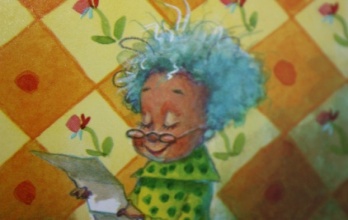 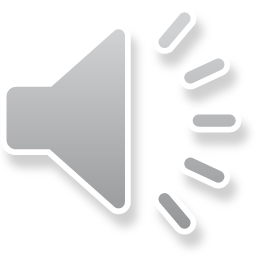 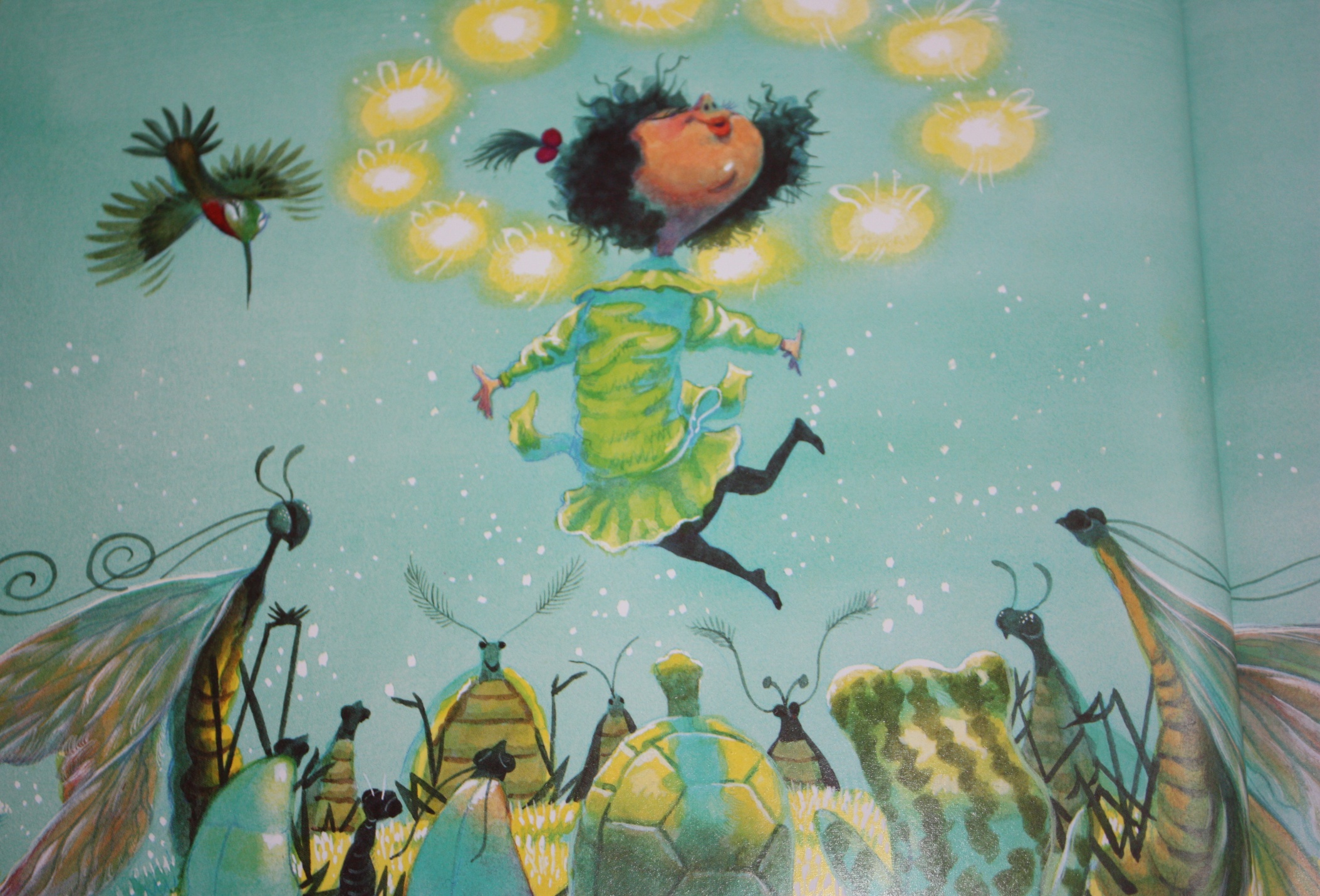 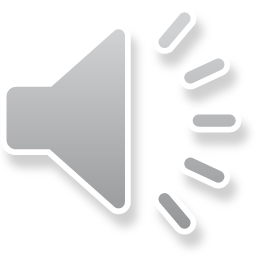 So she did!
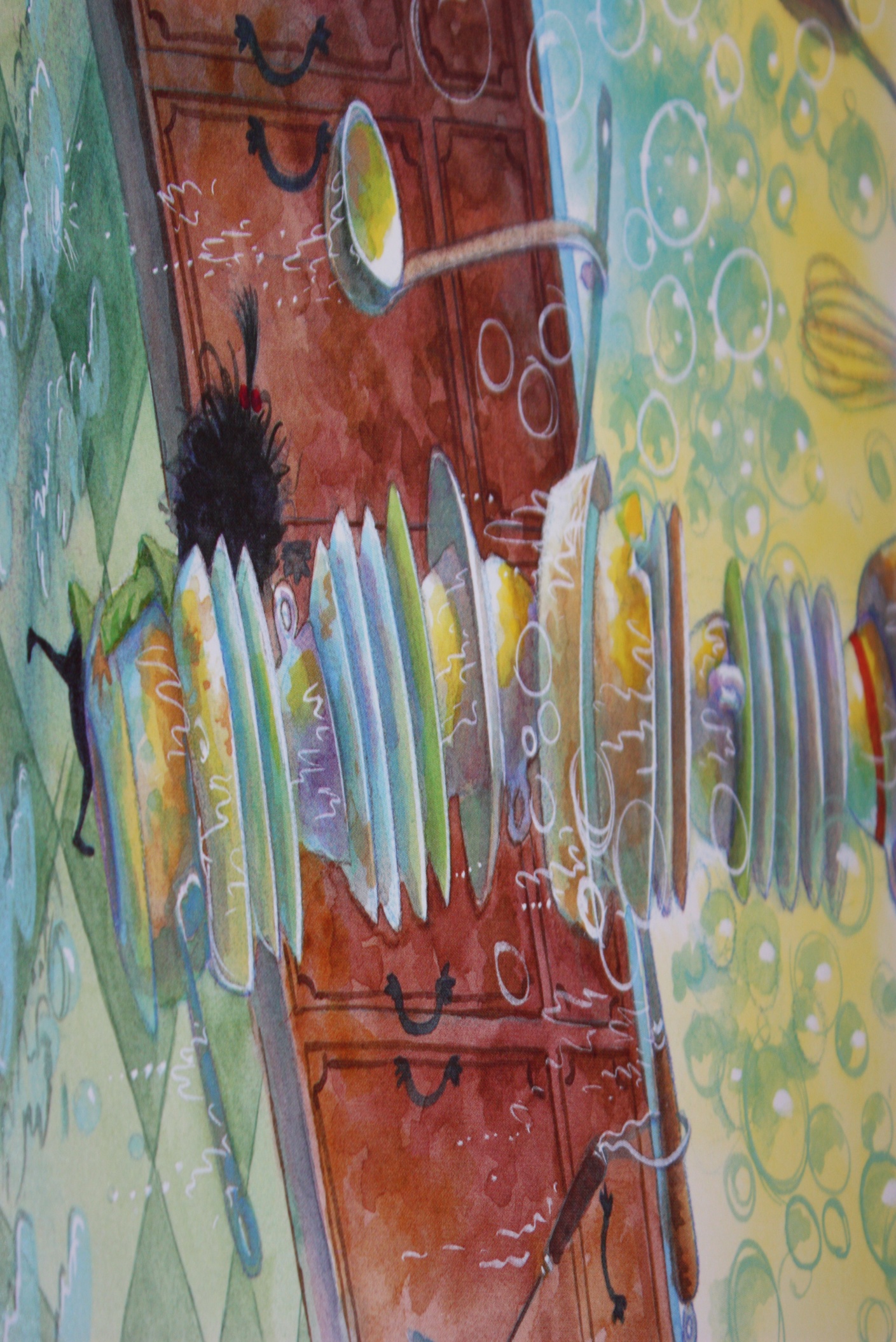 Molly Lou Melon said, 
“Grandma, I am so clumsy.”
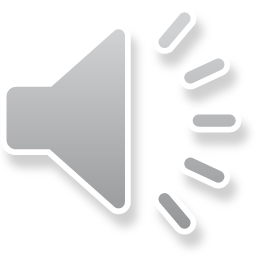 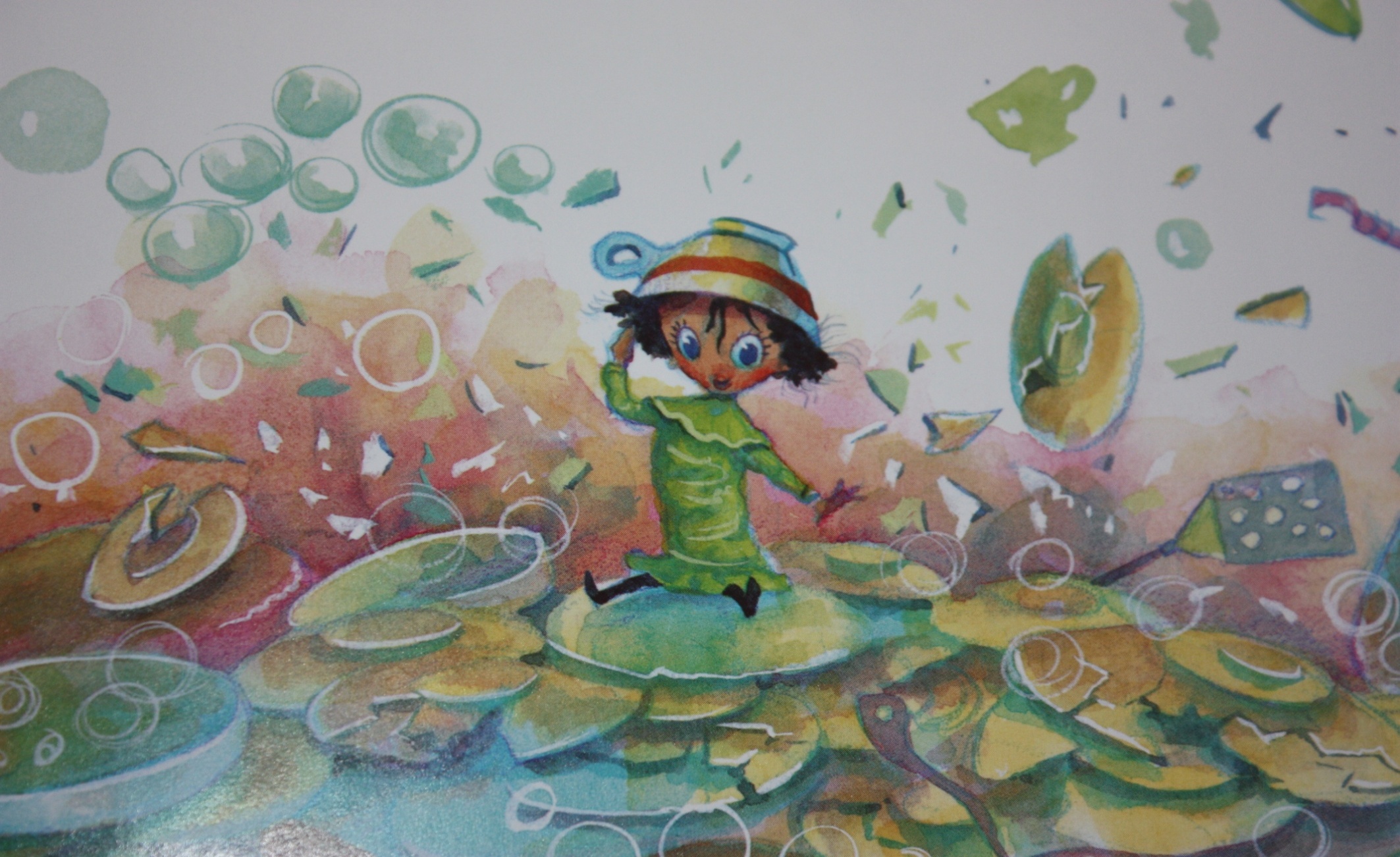 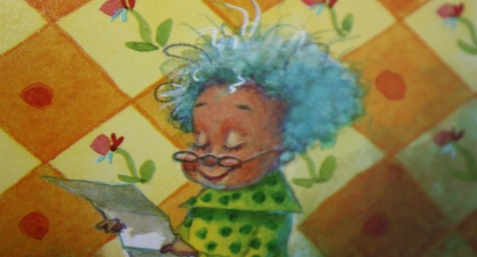 Grandma told her, “Believe in yourself!  Everyone will believe in you too!”
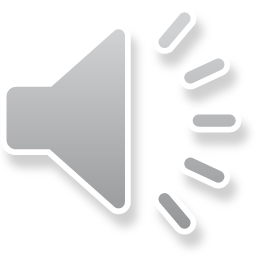 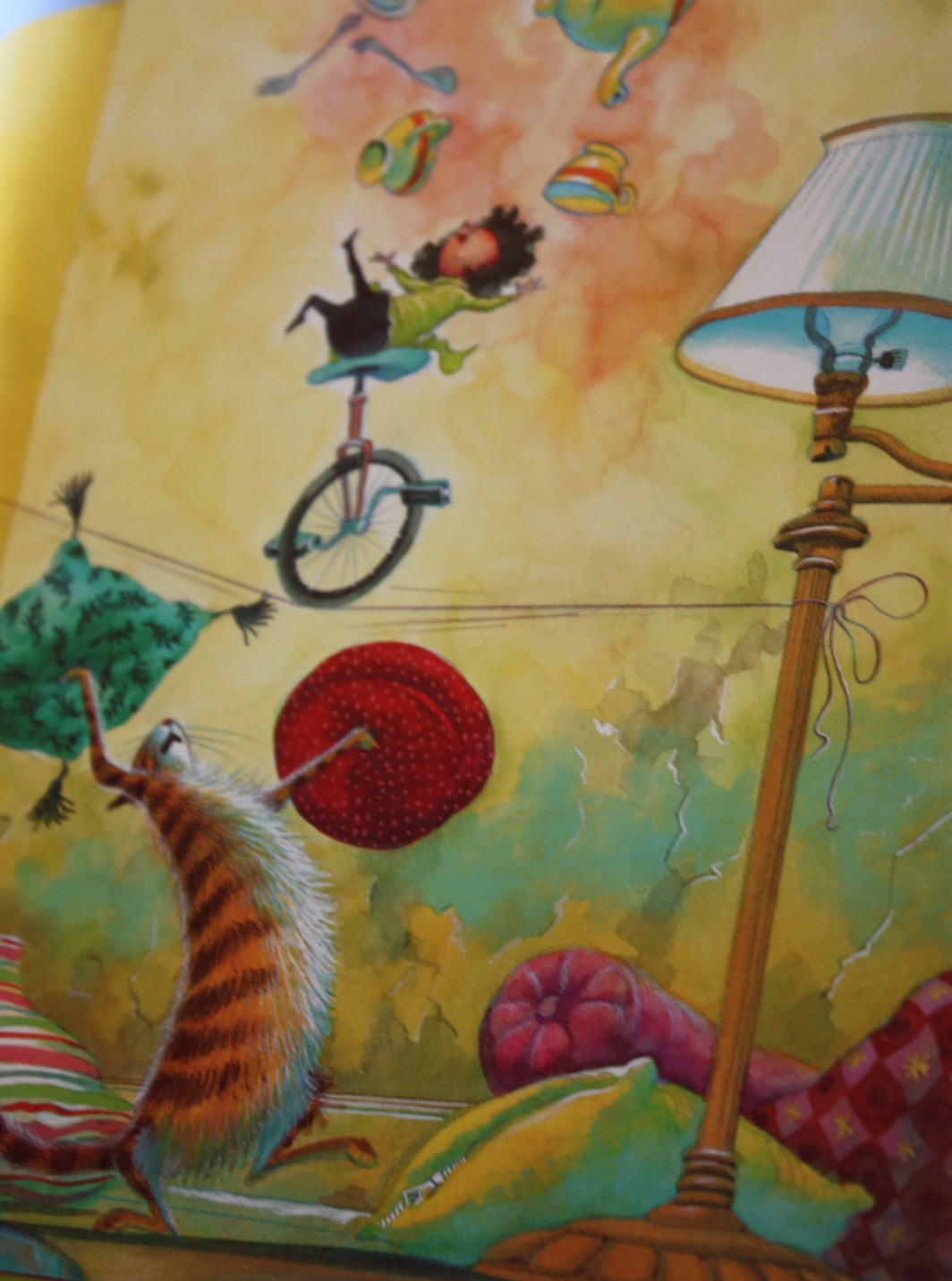 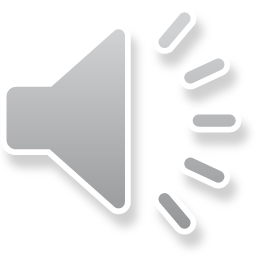 So she did!
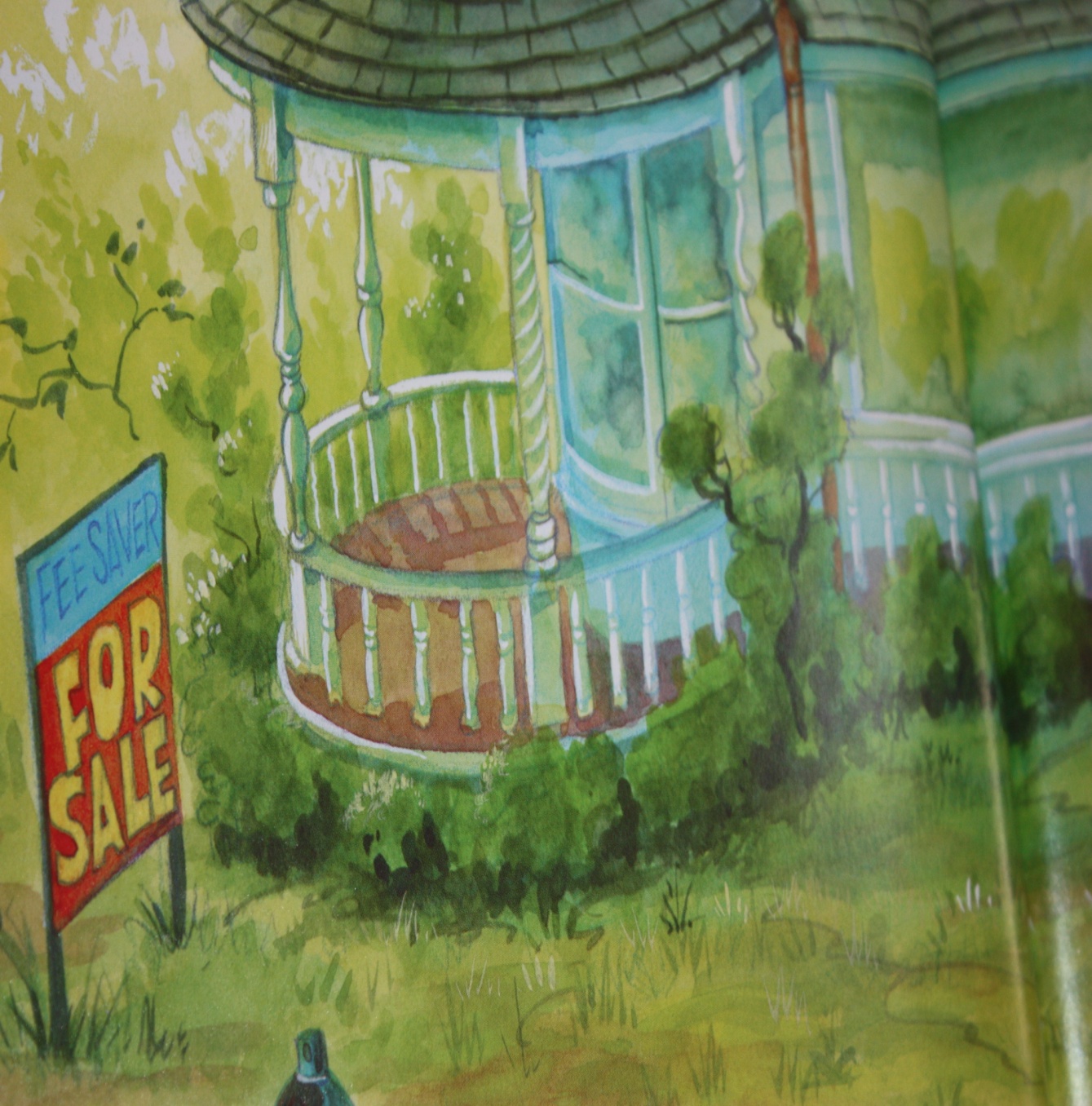 Molly Lou Mellon’s house was for sale.  She had to move to a new town.
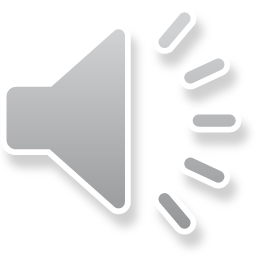 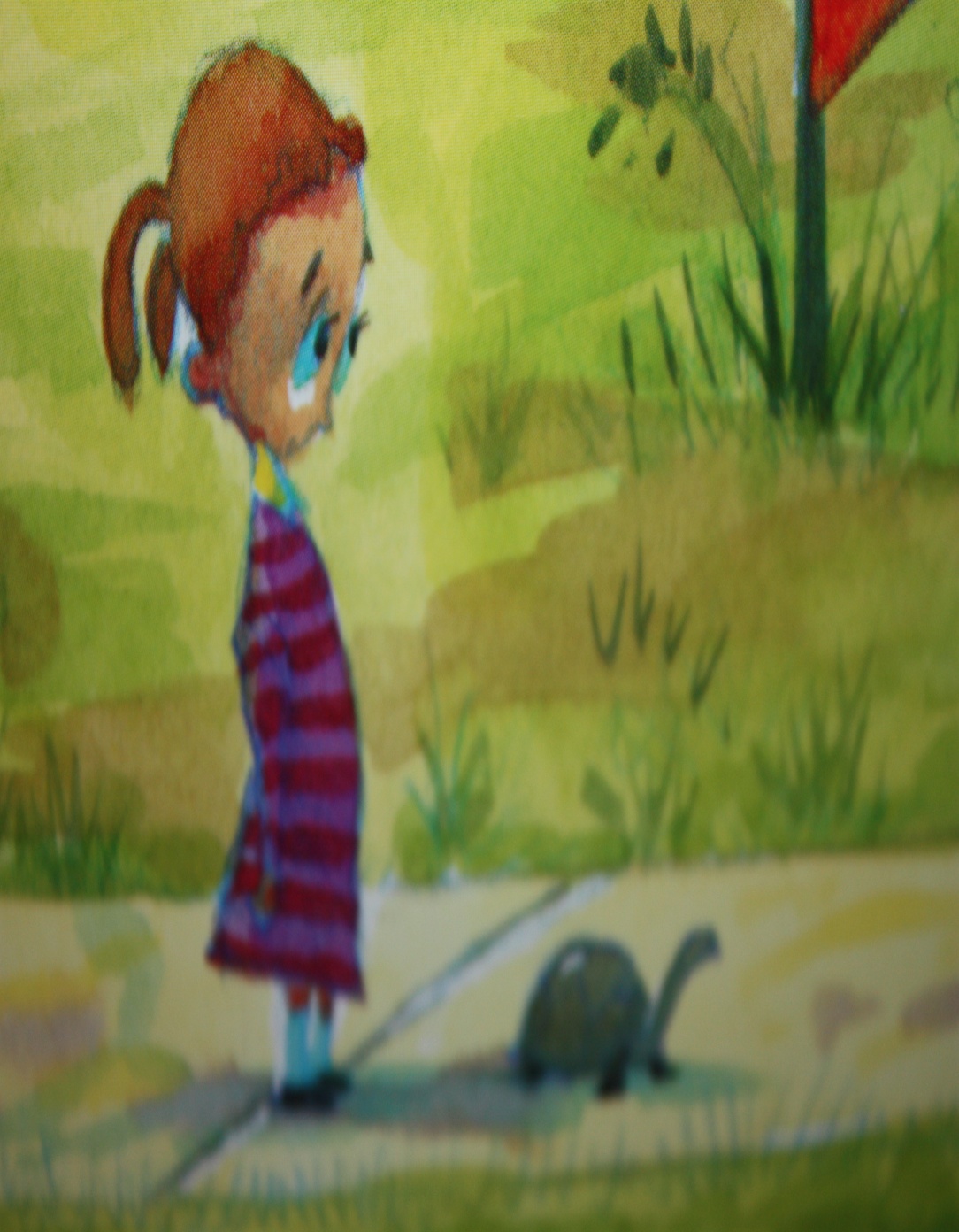 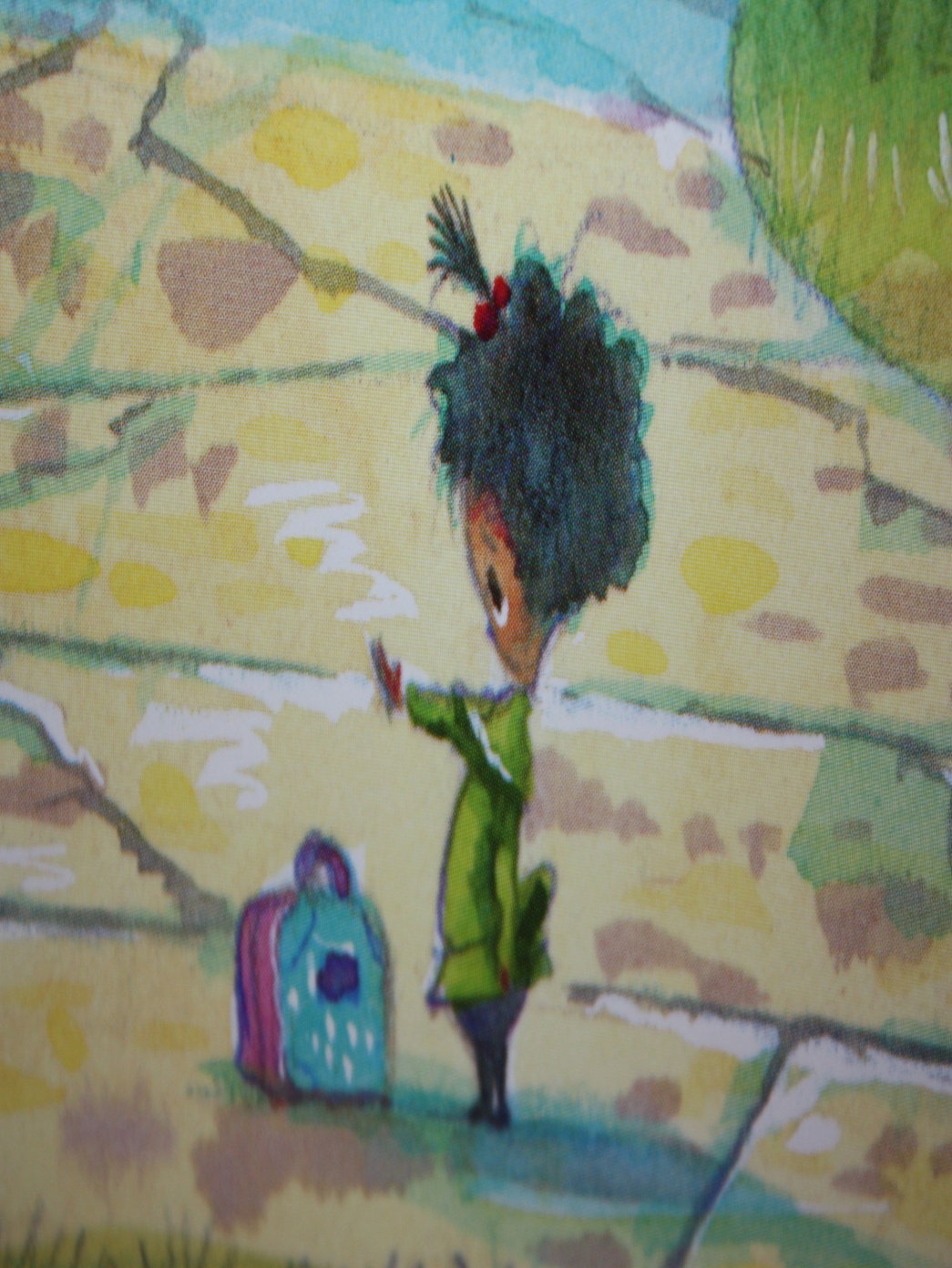 Molly Lou Melon said, “Goodbye” to her friend.
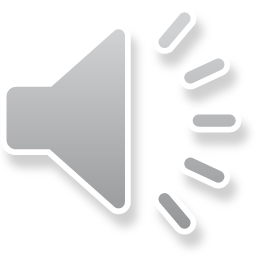 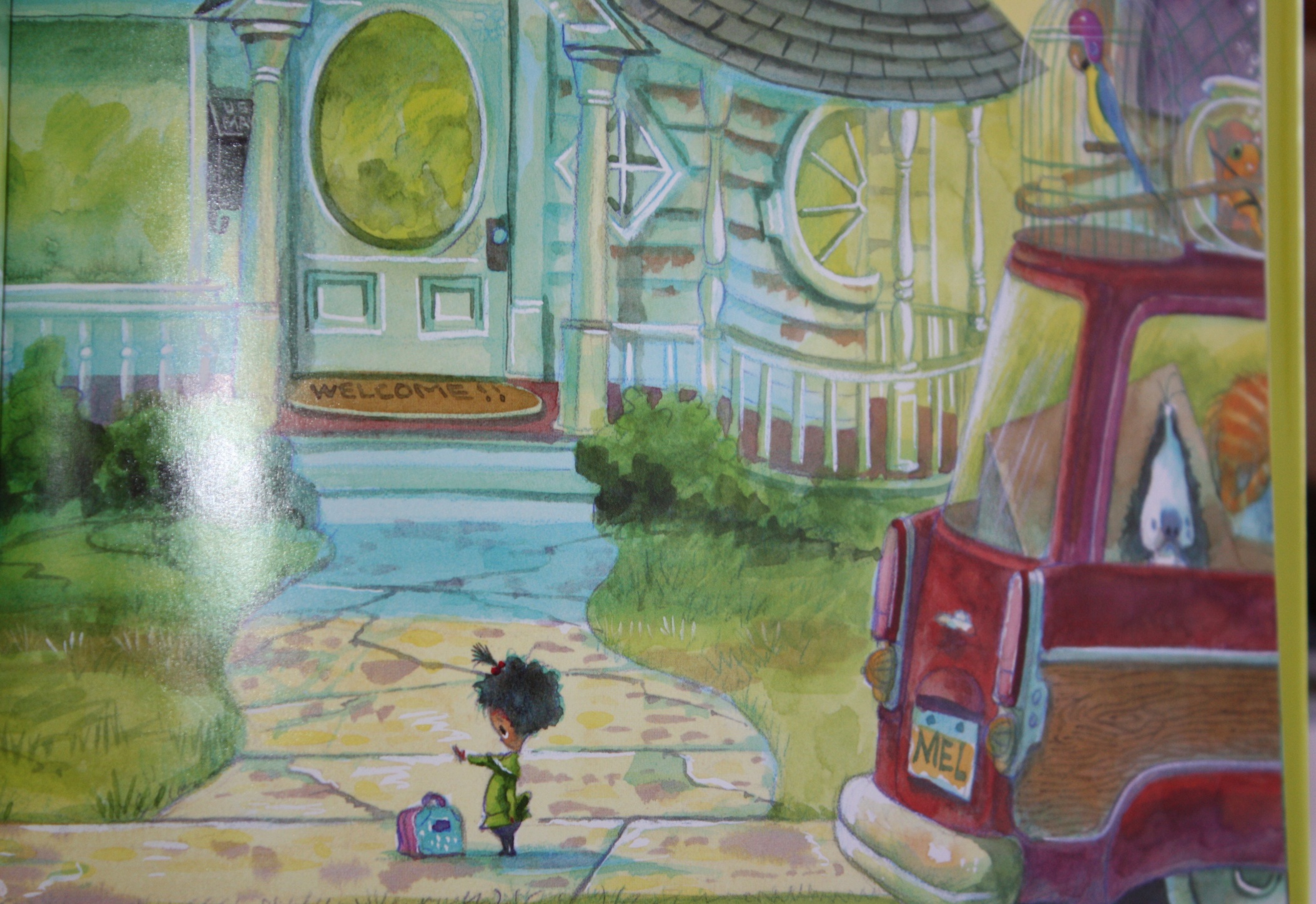 She was very sad.
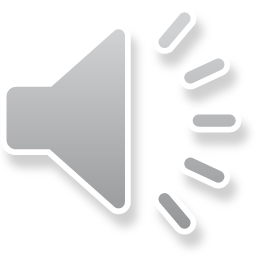 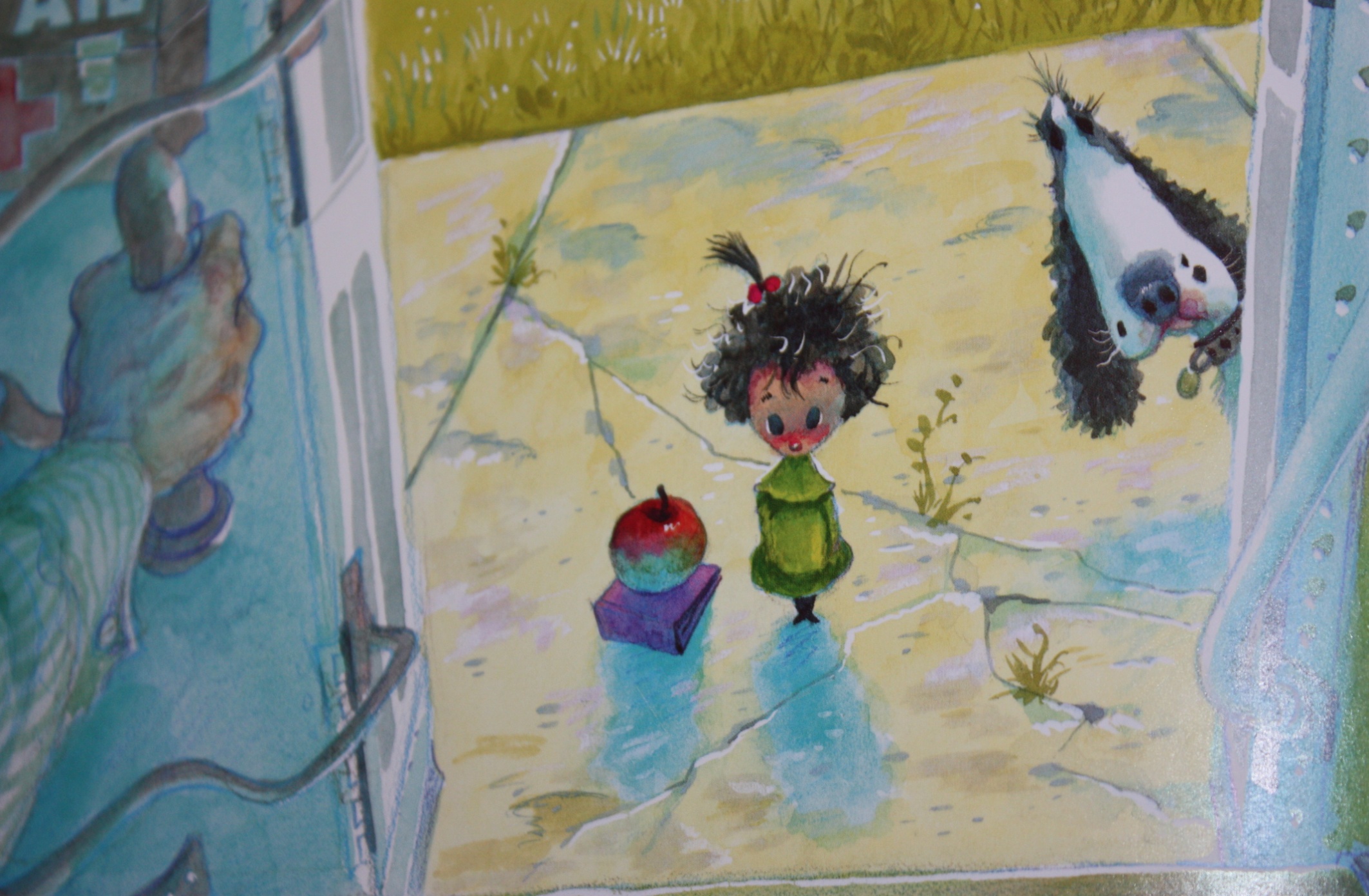 Molly Lou Melon took a new bus to a new school.  She had to meet new friends.  She was very scared.
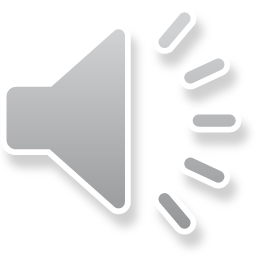 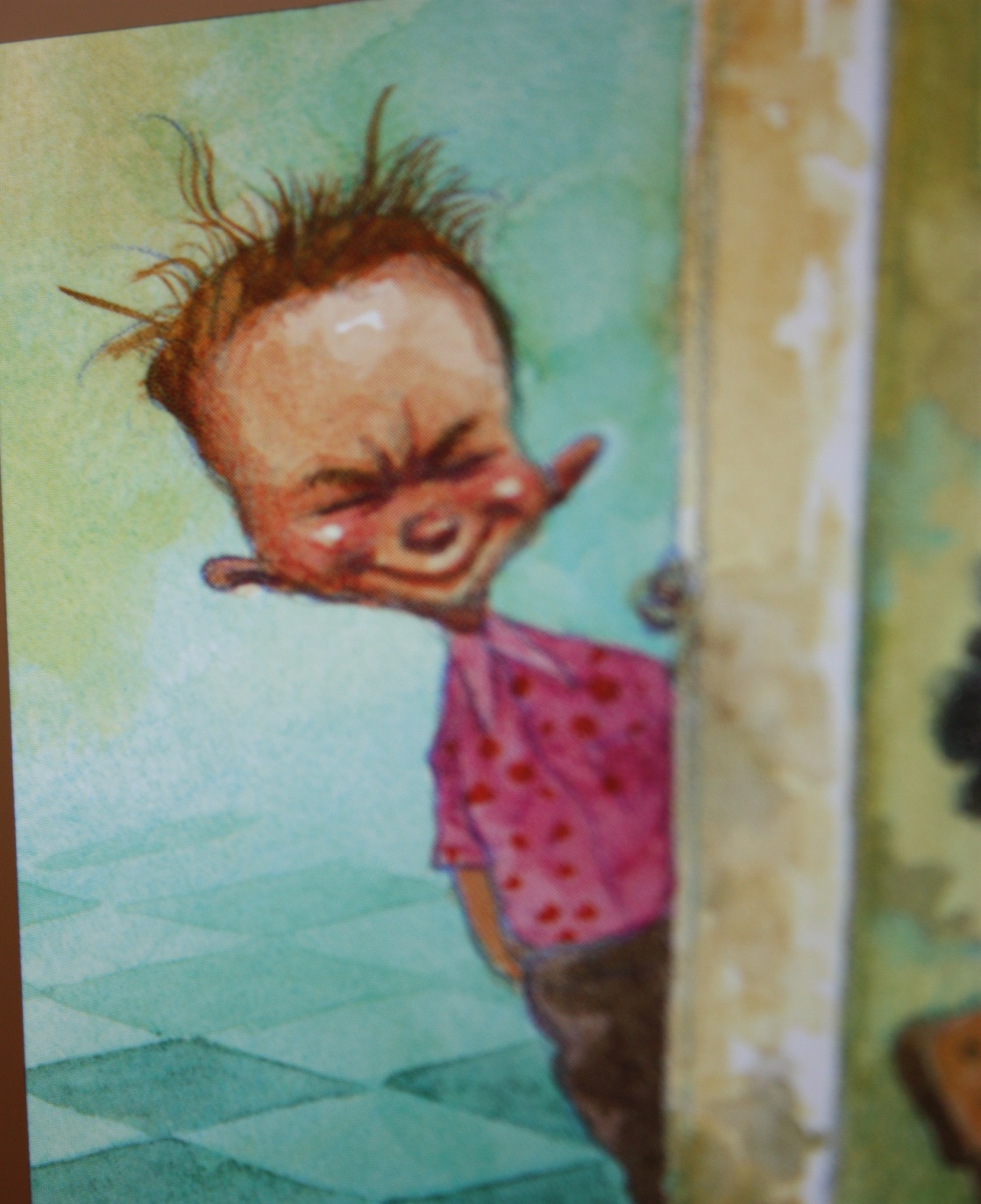 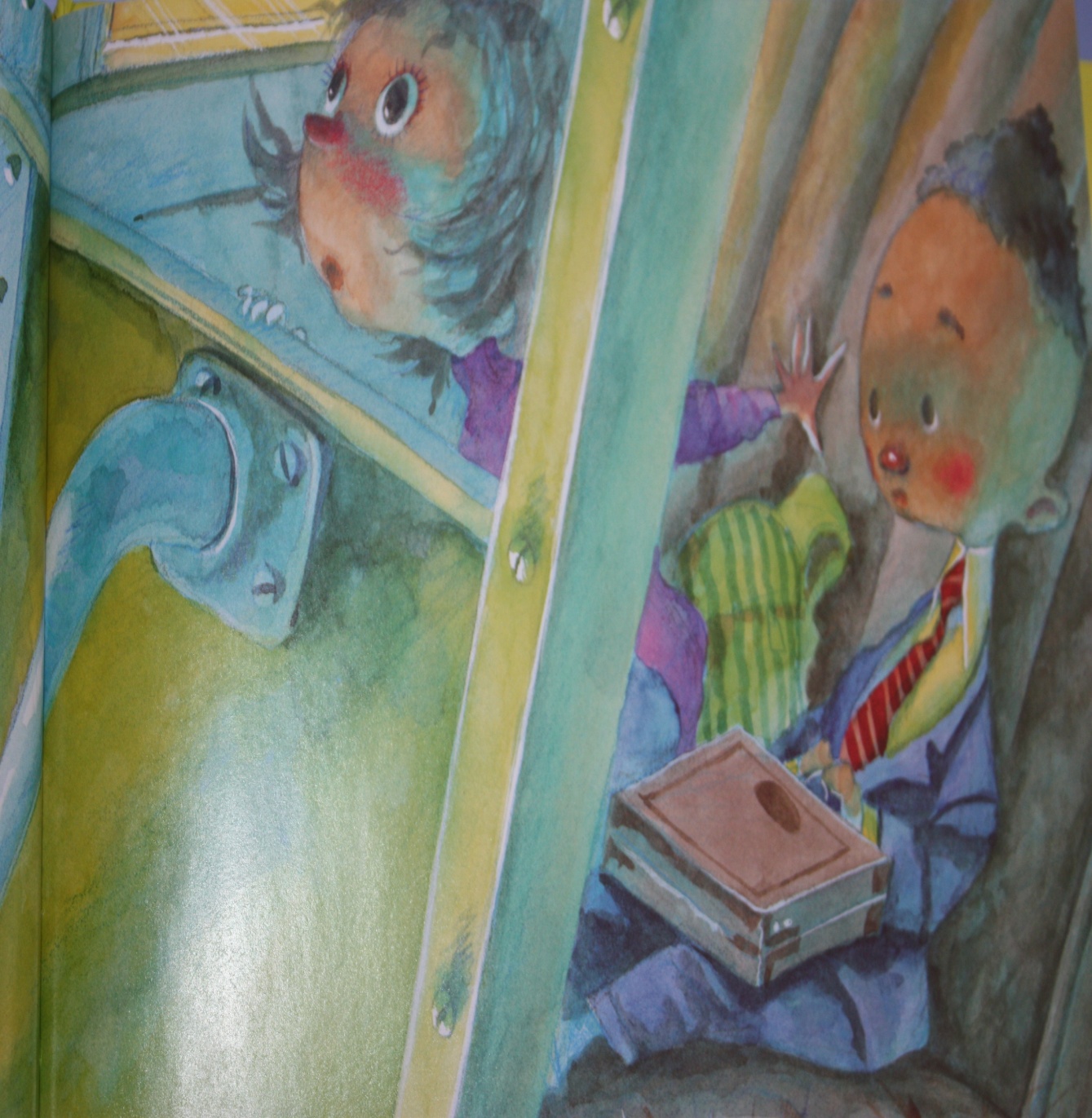 Everyone looked at her.  Even the school bully, named Ronald Durkin.
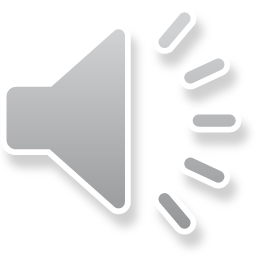 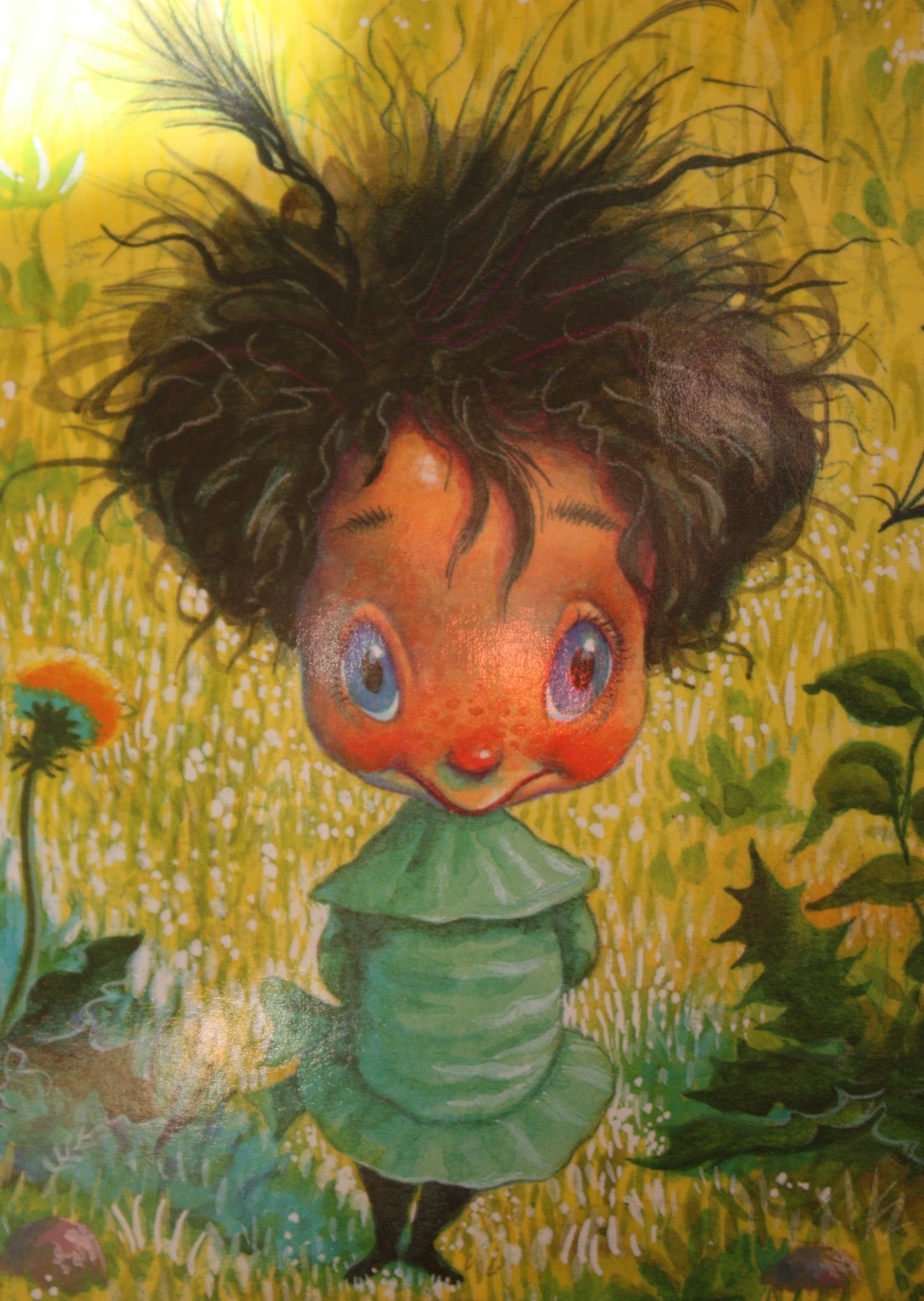 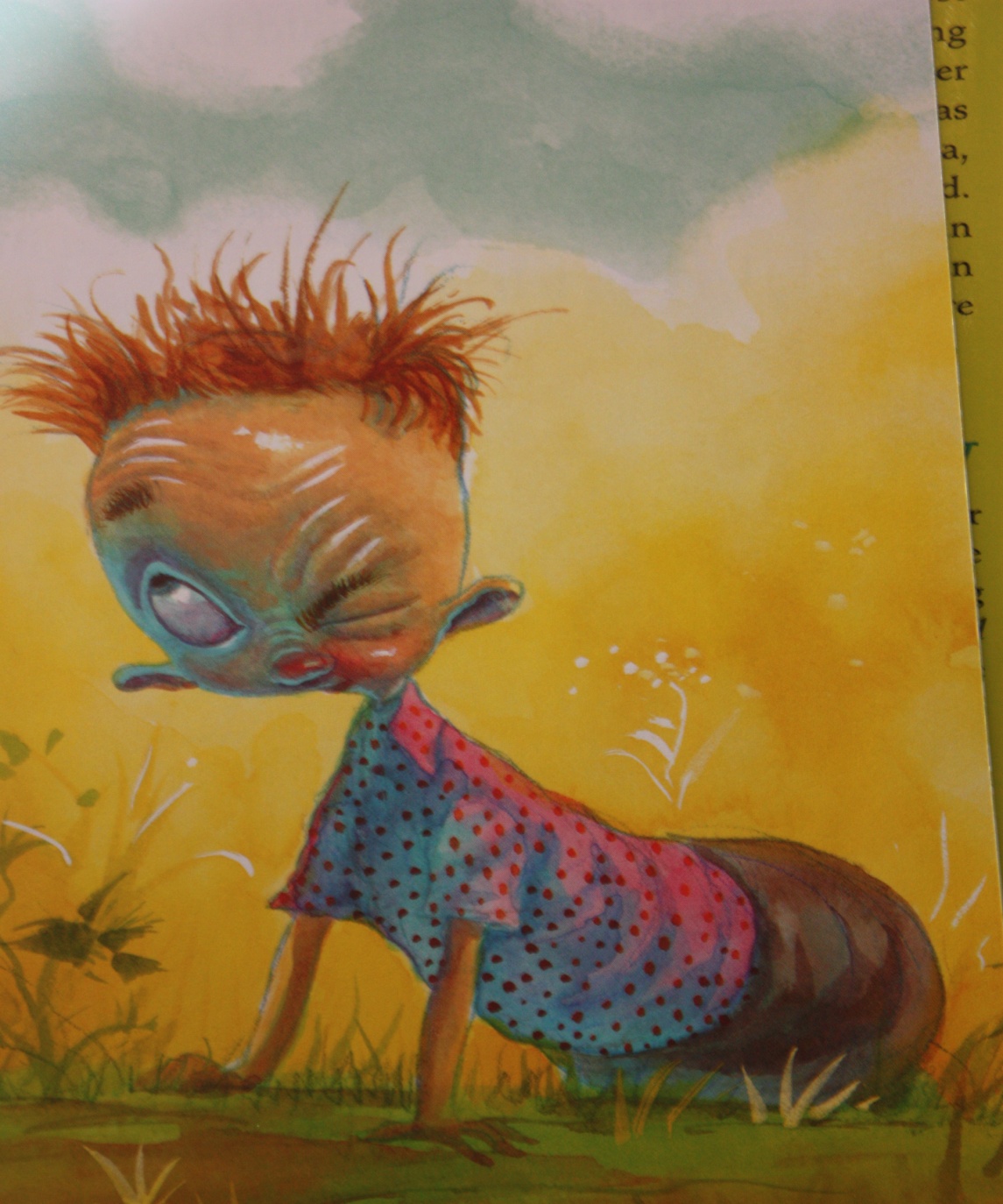 On the first day of school, in gym class, Ronald Durkin called her “SHRIMPO!”
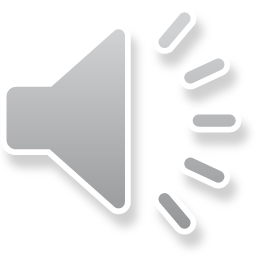 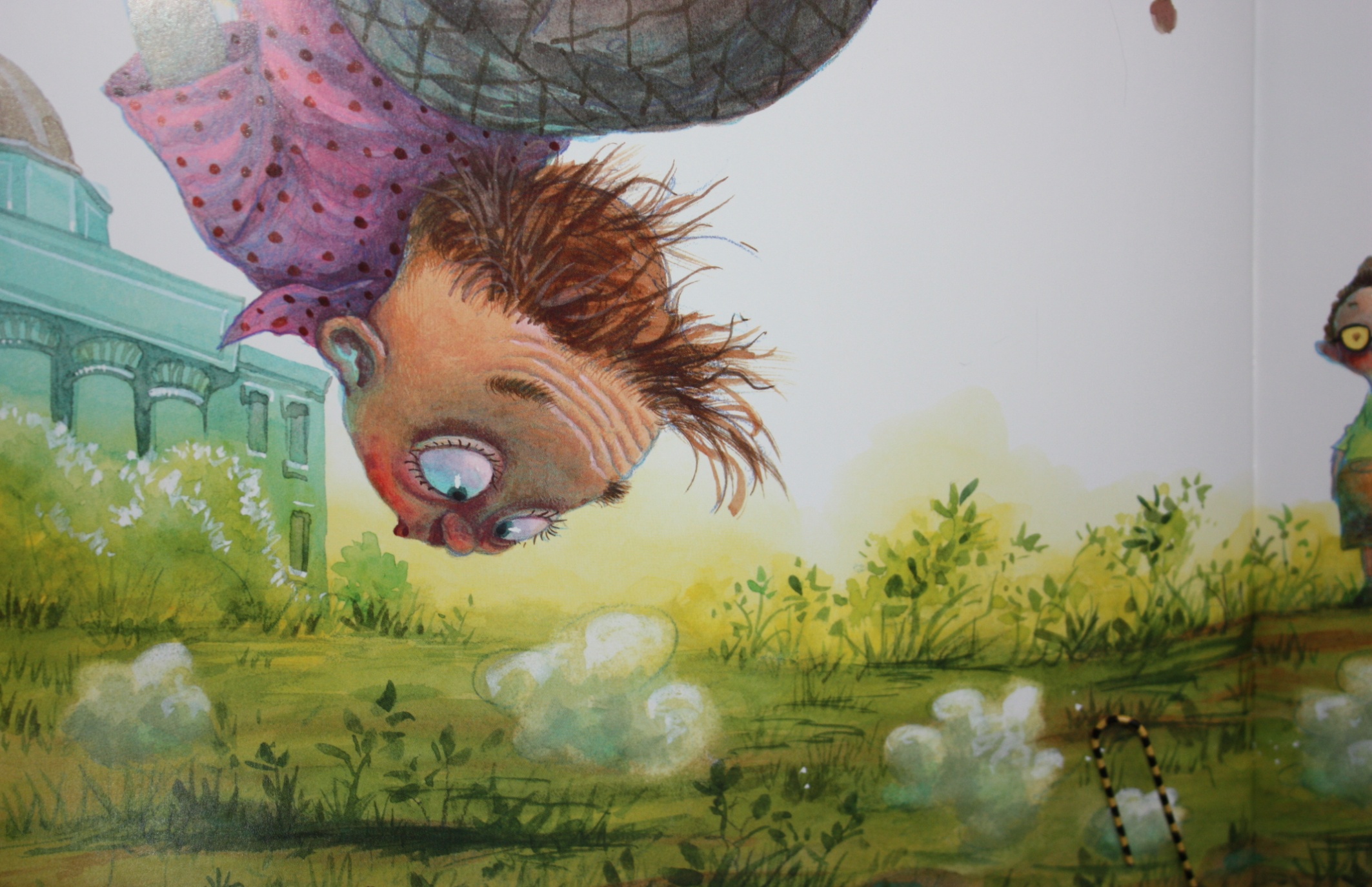 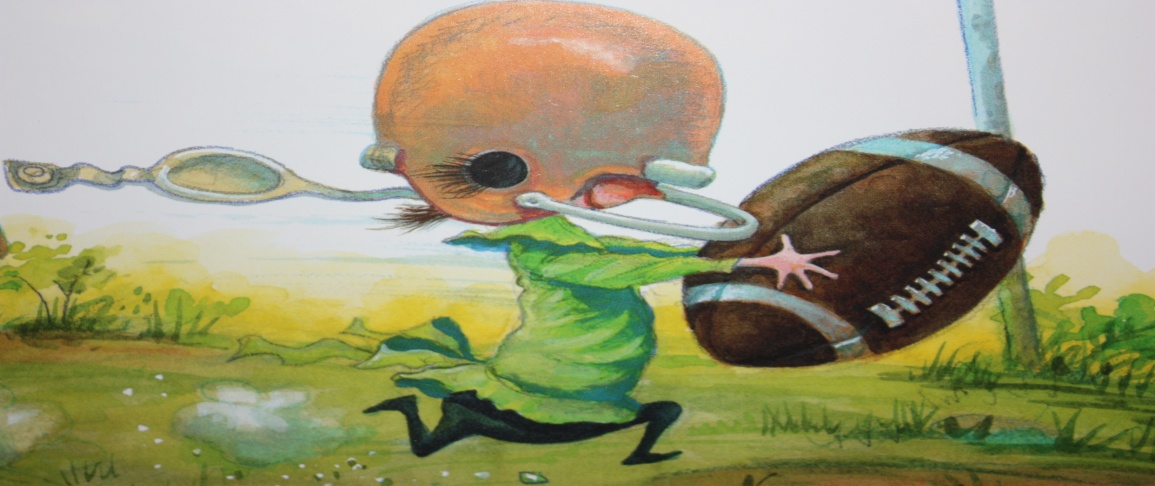 When the game started, Molly Lou Melon caught the football.  She ran right under Ronald Durkin’s legs.
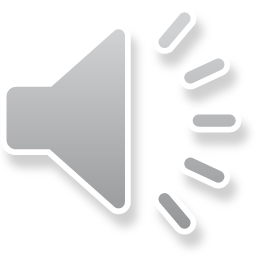 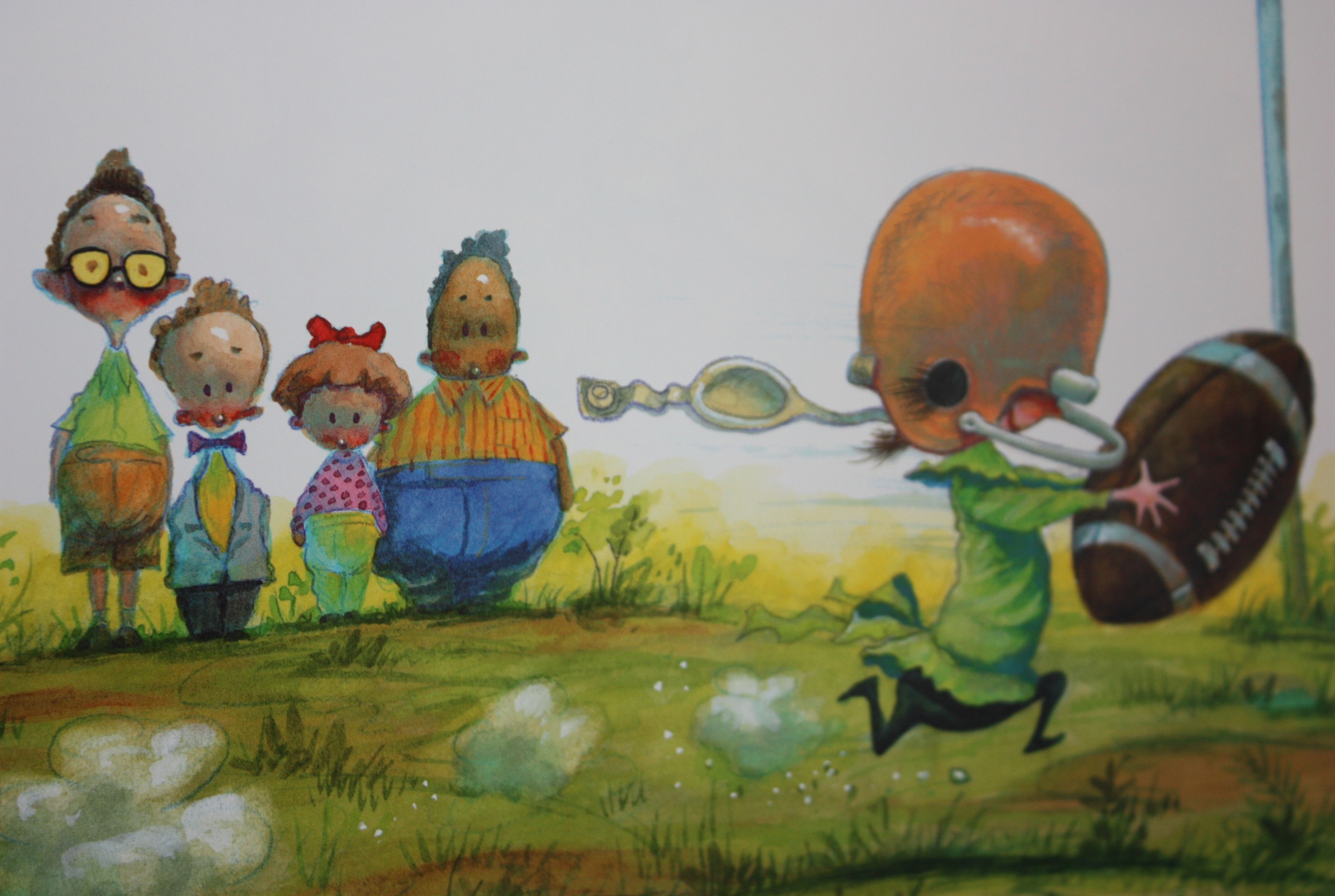 Molly Lou Melon scored a touchdown.  Everyone thought, “Wow, she’s good!”  Ronald Durkin felt very silly.
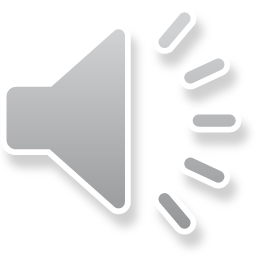 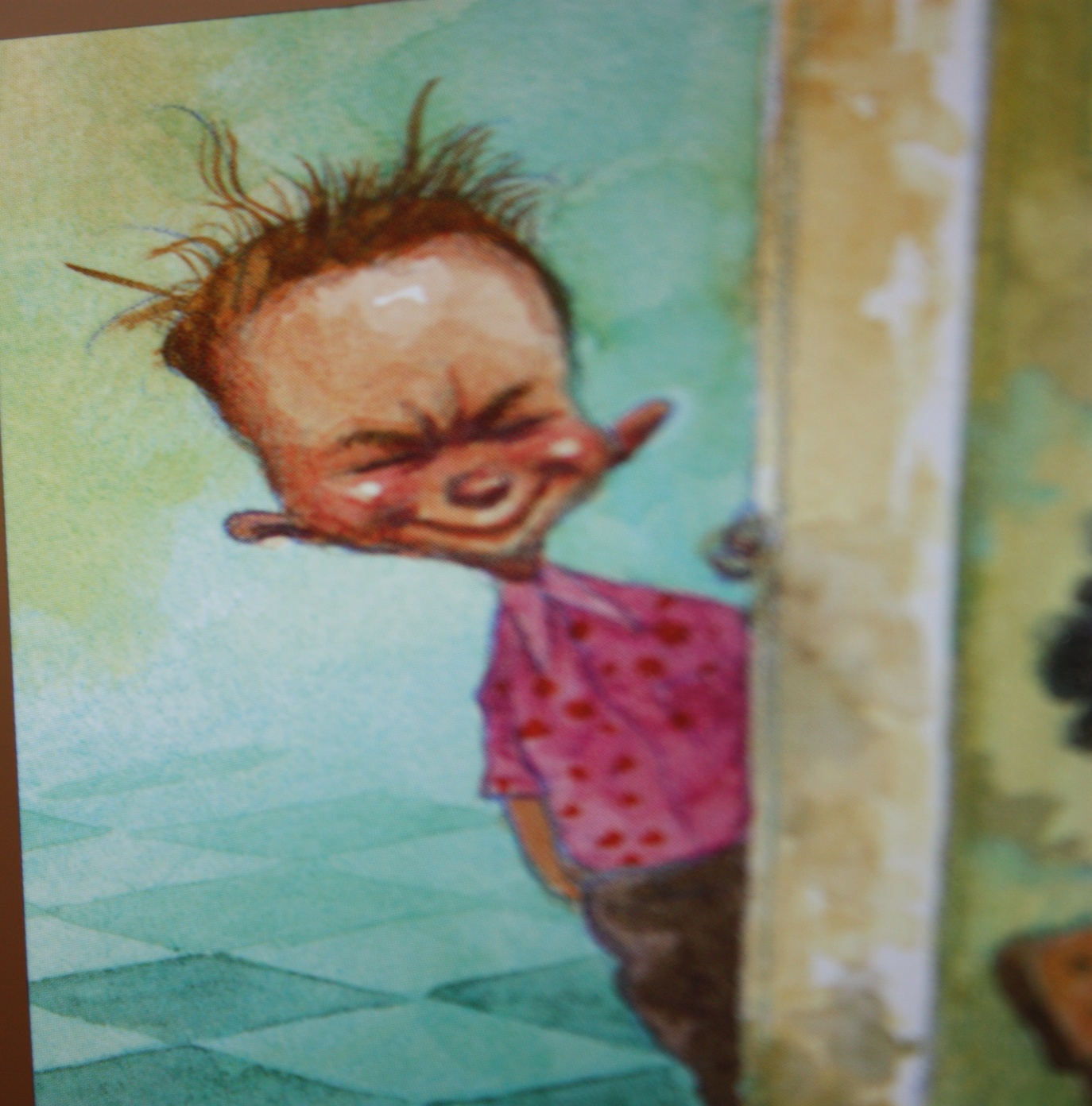 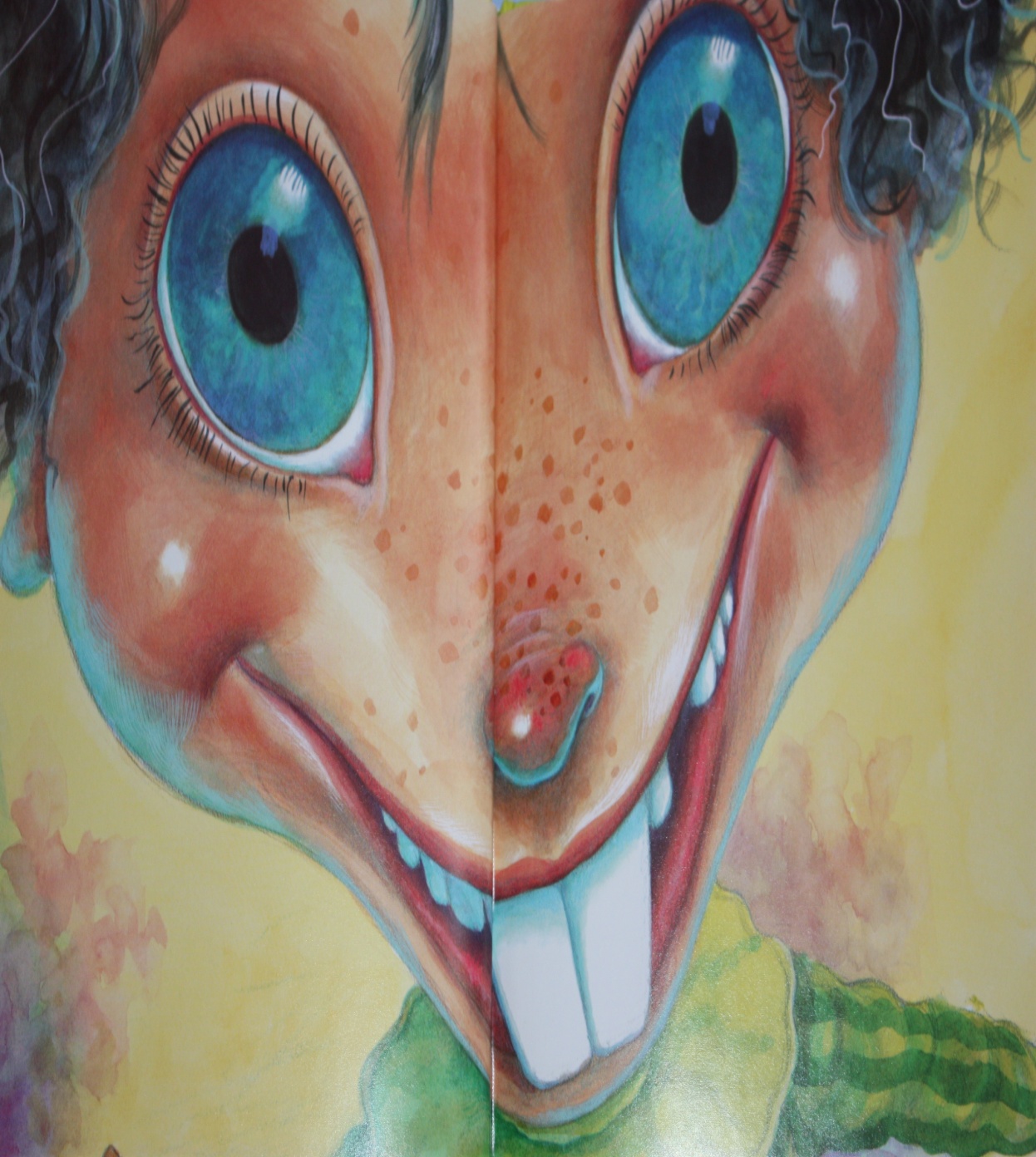 On the second day of school, Ronald Durkin called her, “Bucky-Tooth Beaver!”
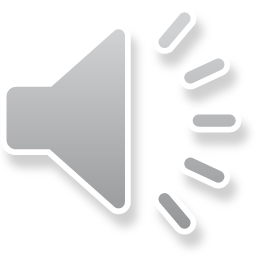 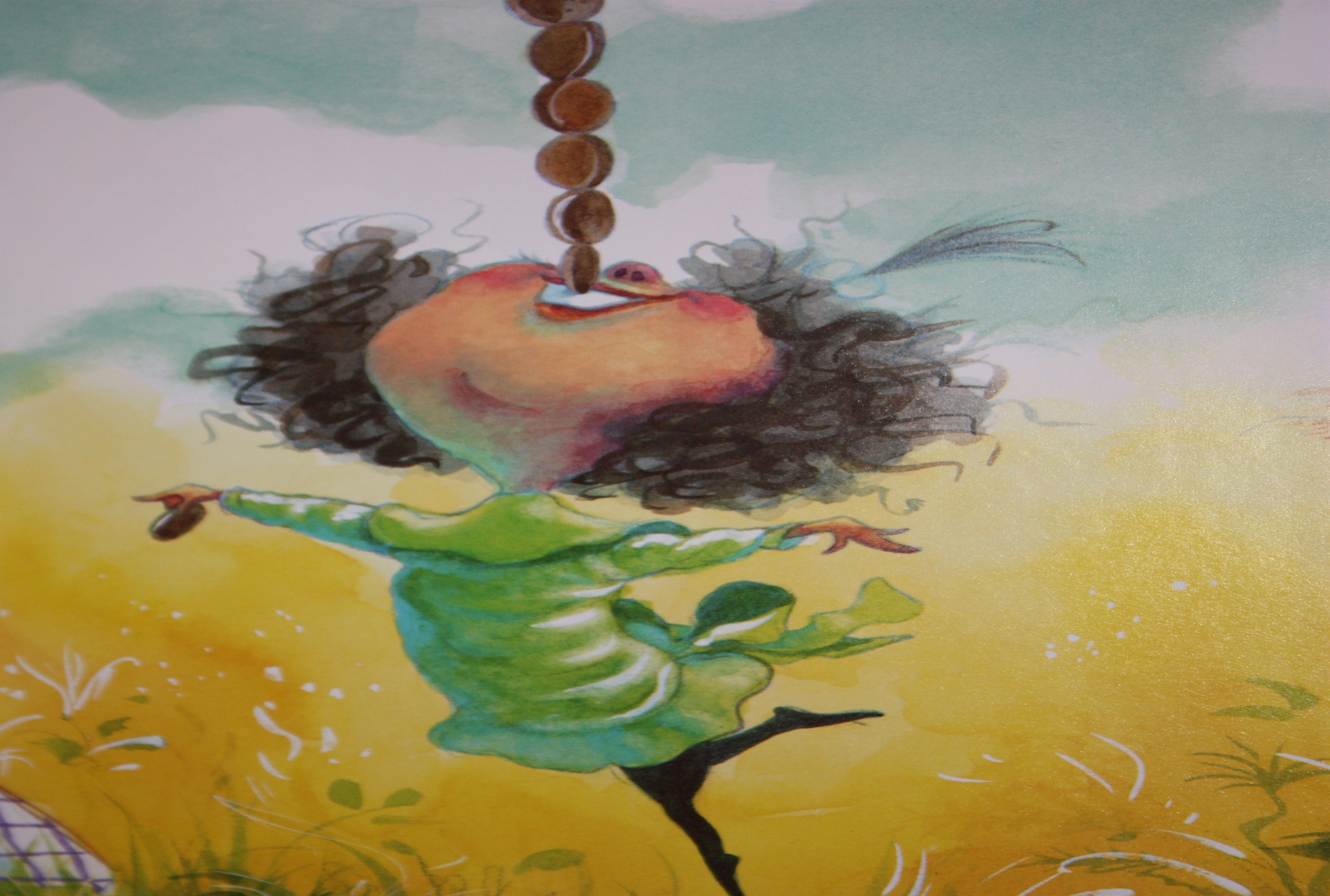 Molly Lou Melon took out her pennies.  She stacked ten pennies high on her teeth.  Then, smiled very big.
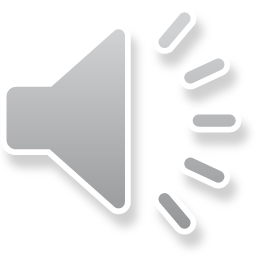 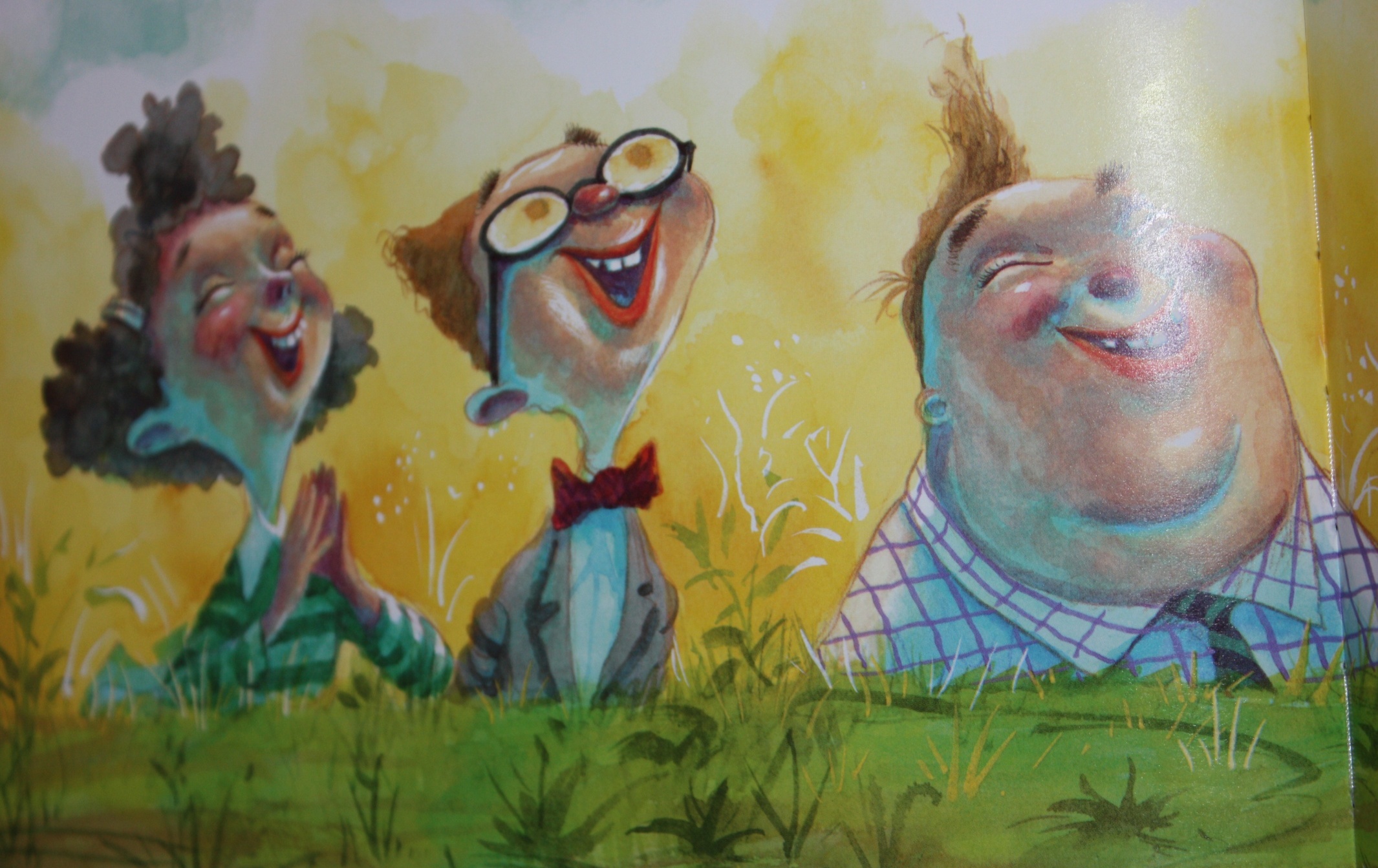 Everyone said, “Hooray!” 
They smiled and clapped for her!
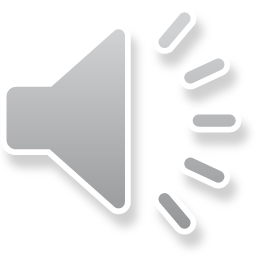 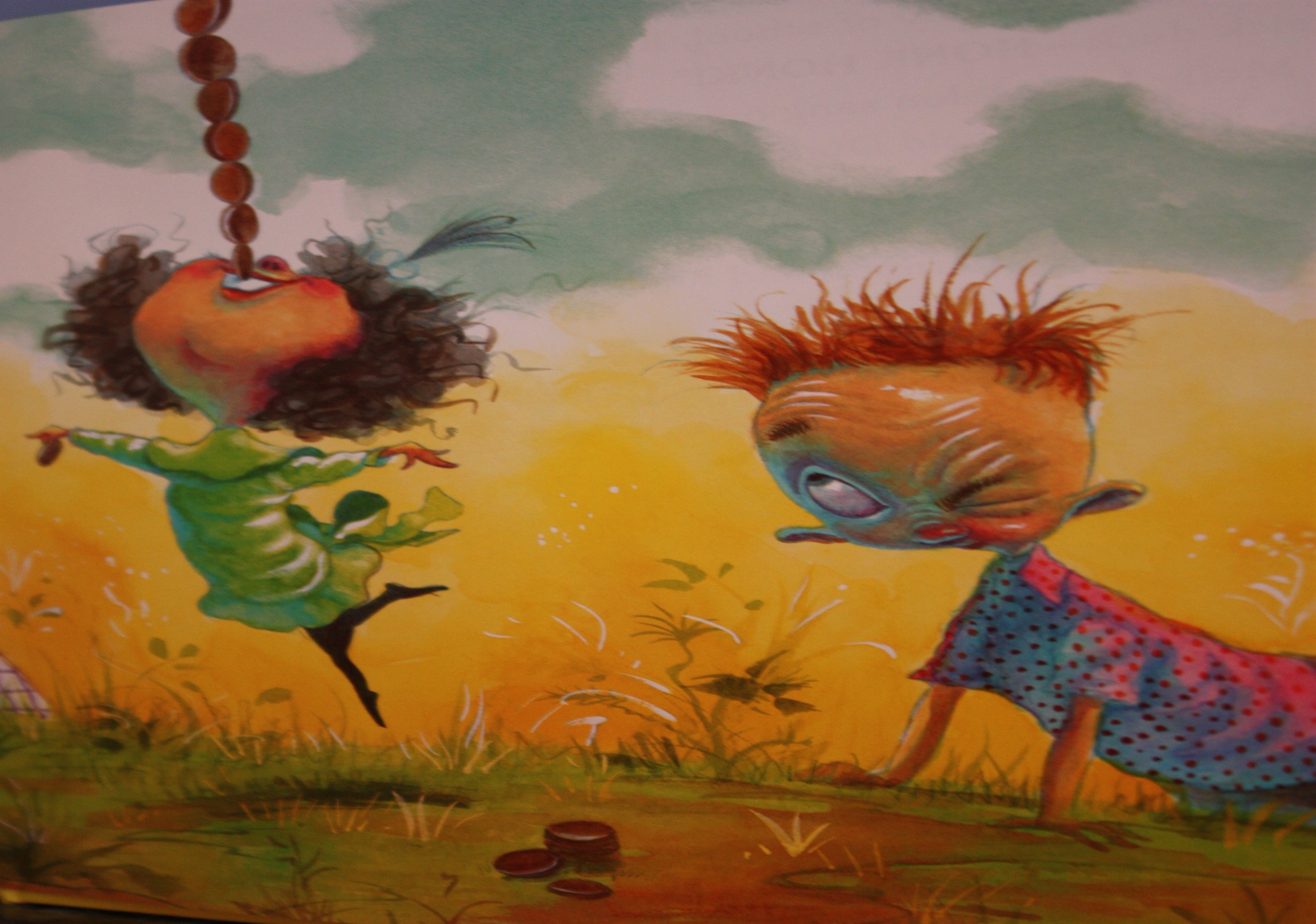 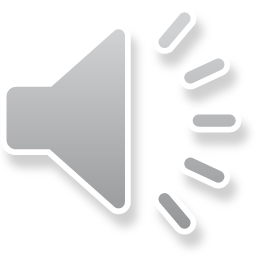 Ronald Durkin felt very silly.
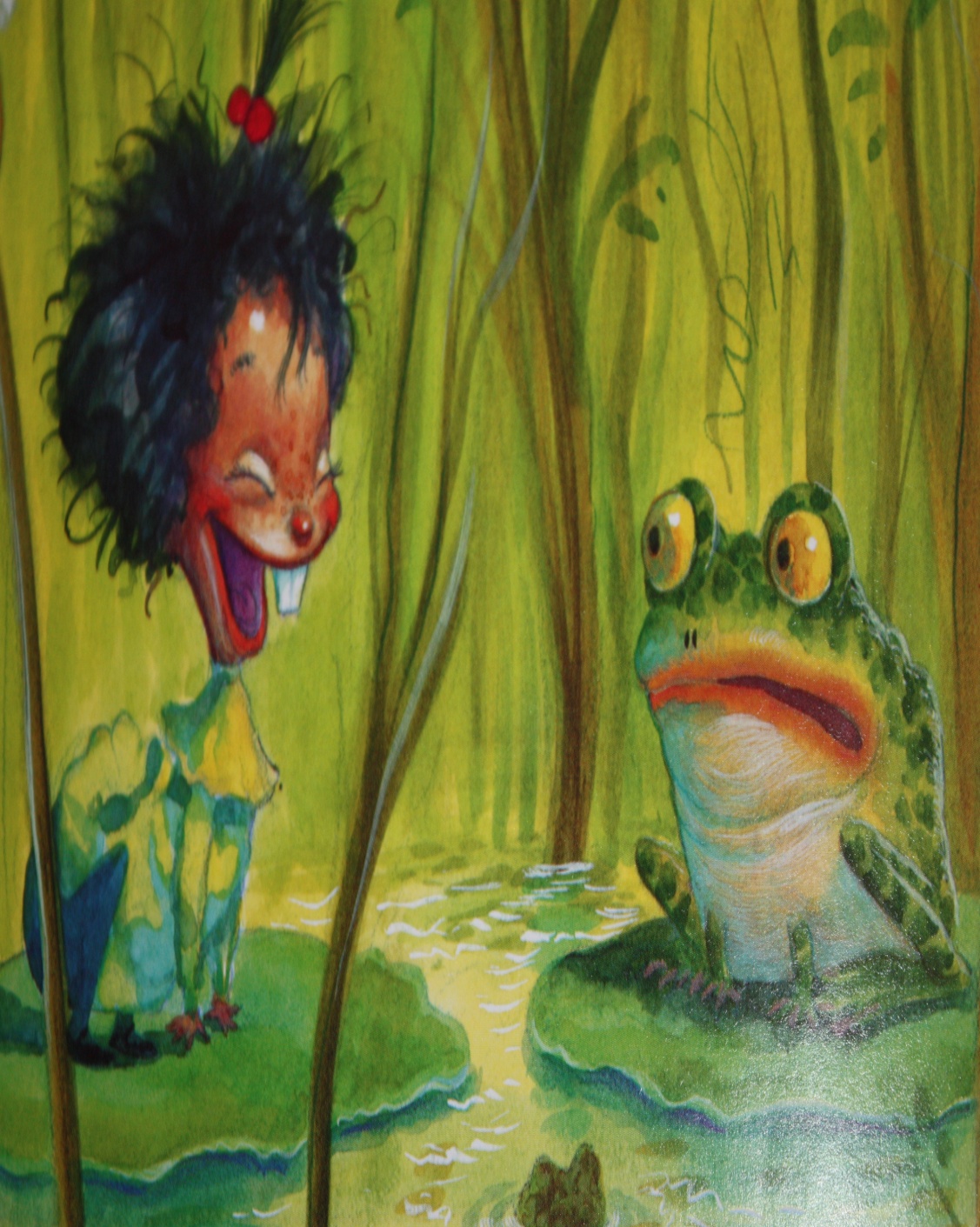 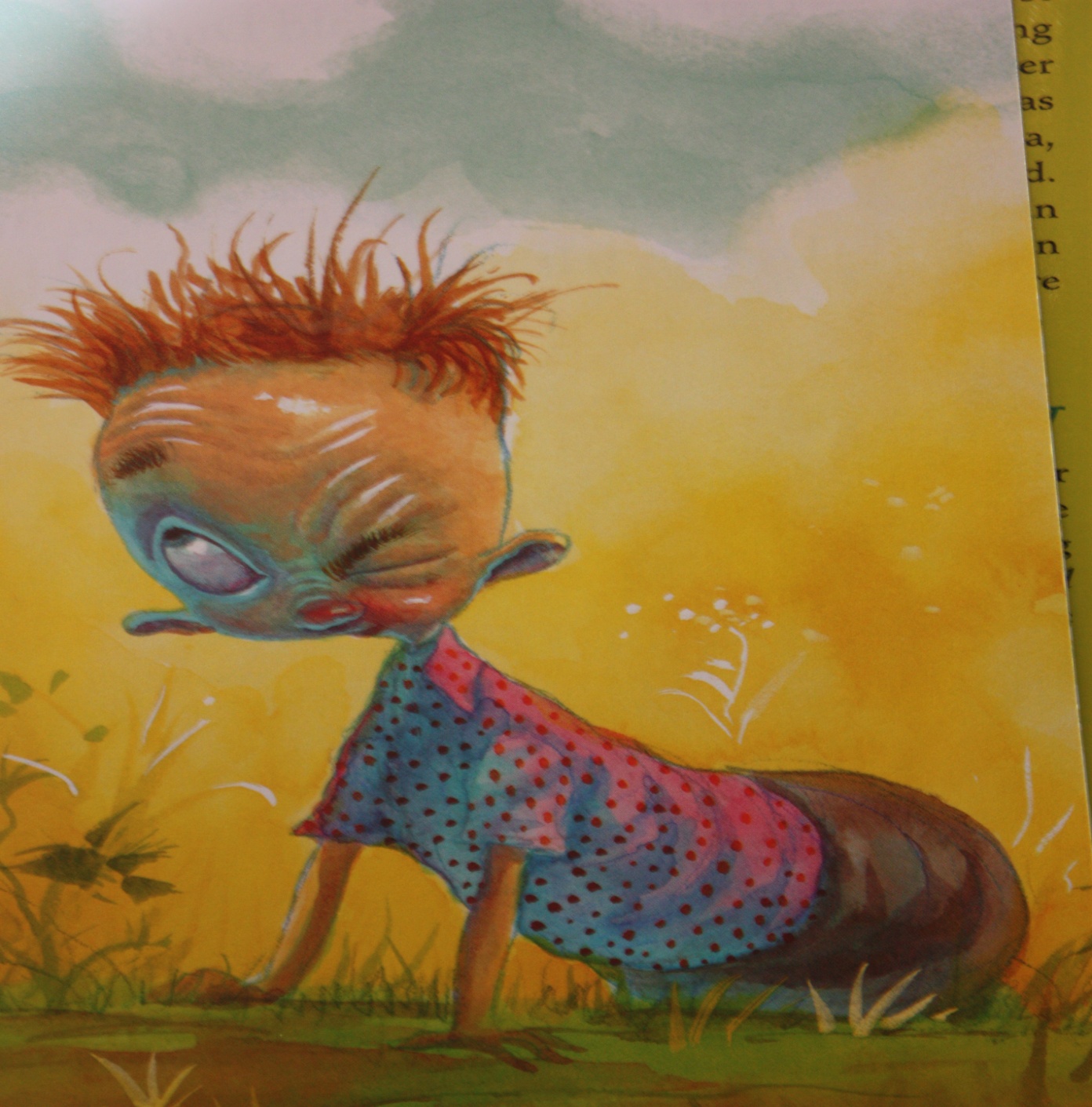 On the third day of school, Ronald Durkin said, “You sound like a sick duck – “HONK HONK!”
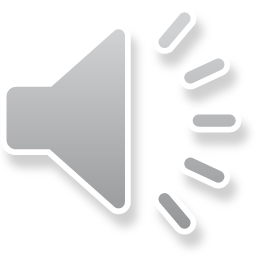 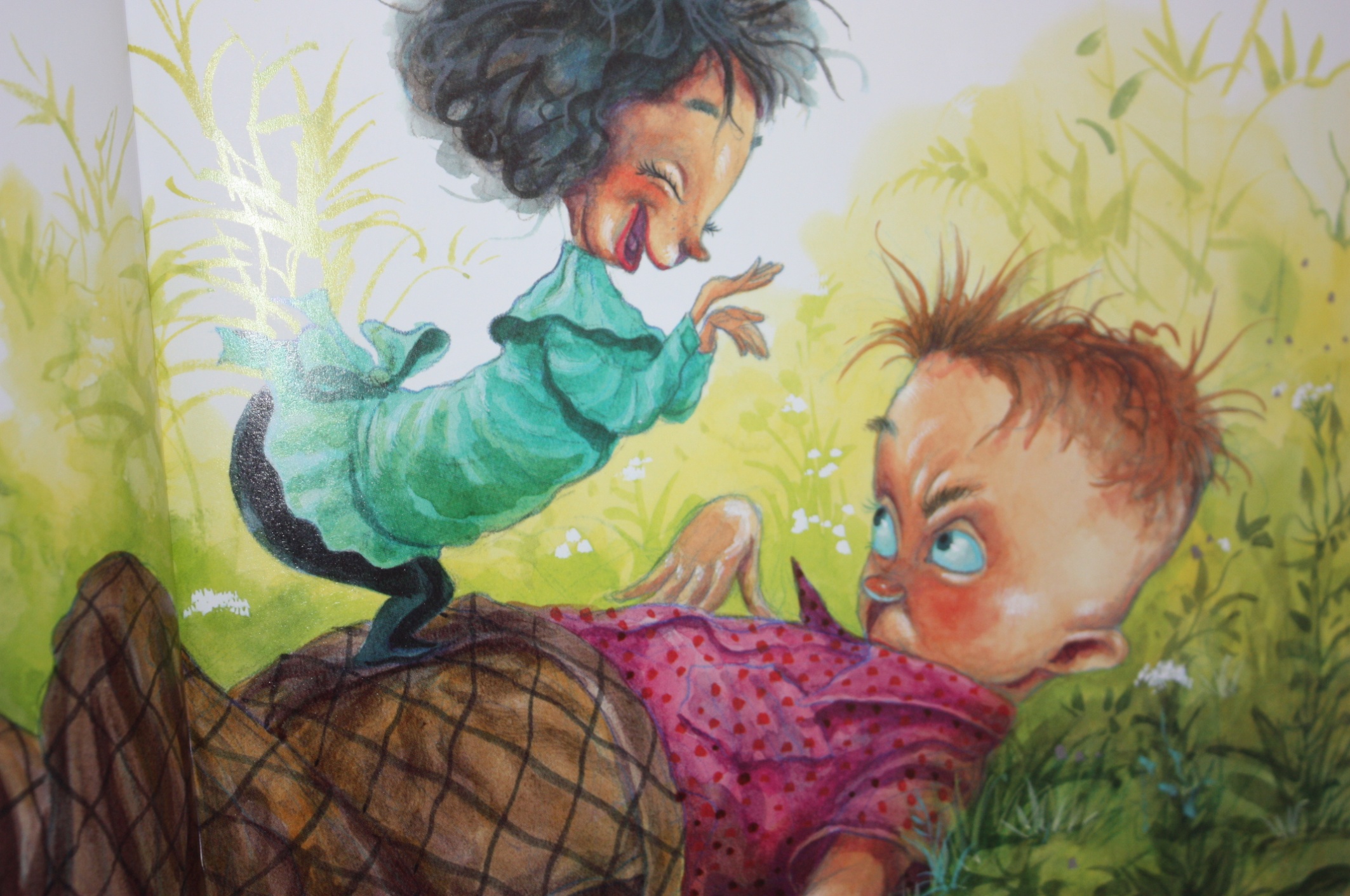 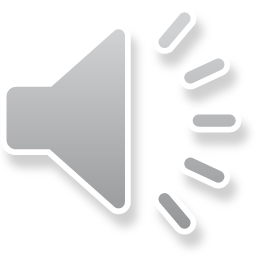 Molly Lou Melon said, “QUACK!”  Ronald Durkin fell backwards.  He hit his head and went to the nurse.
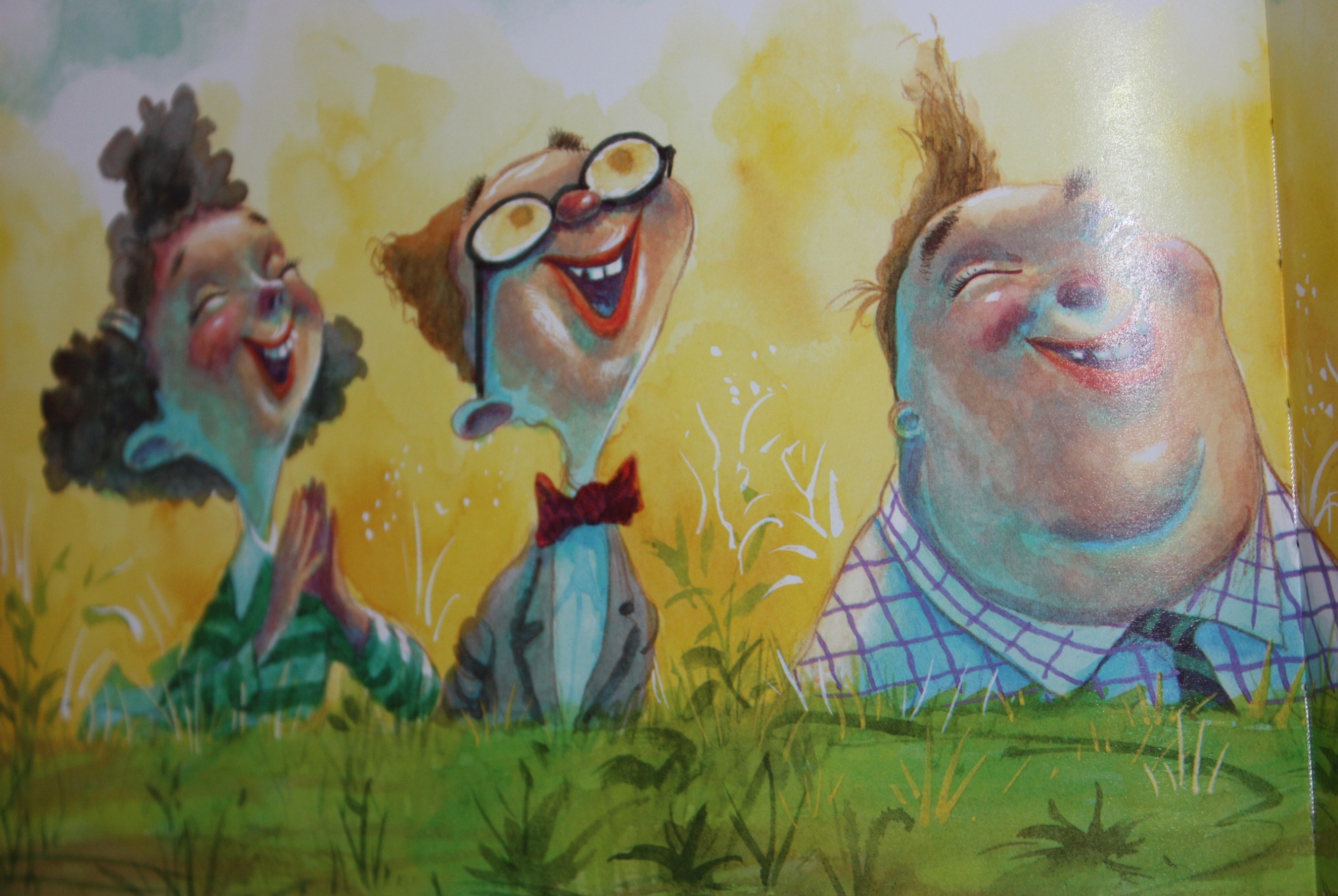 No one wanted to see Ronald get hurt, but everyone was happy.  They were free of Ronald Durkin for the day.
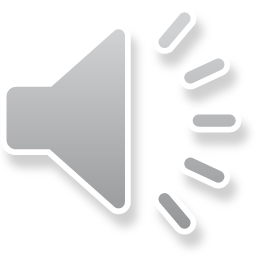 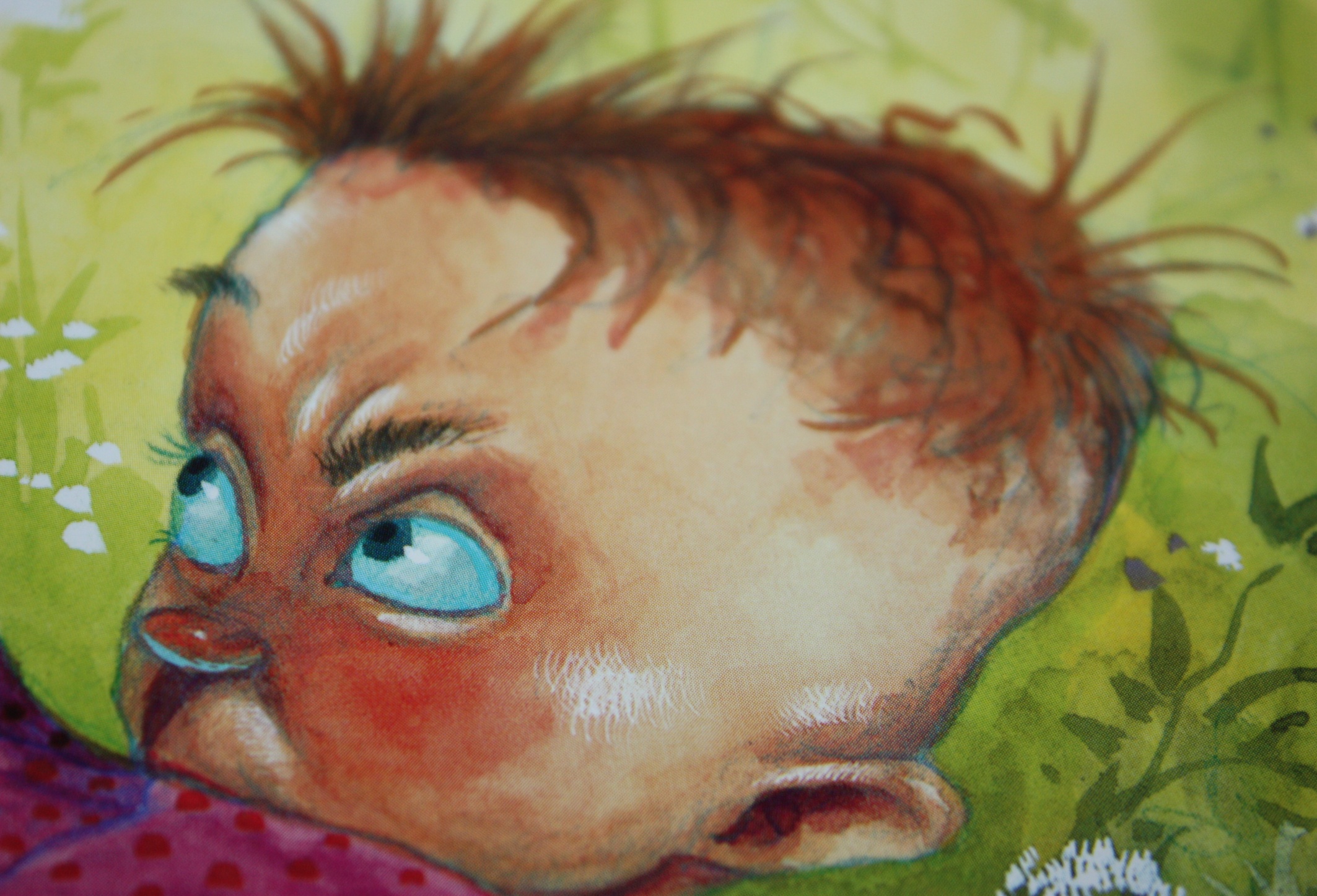 Ronald Durkin felt very silly.
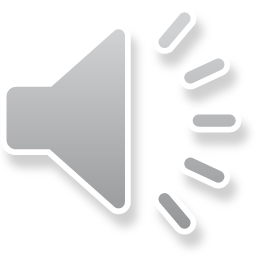 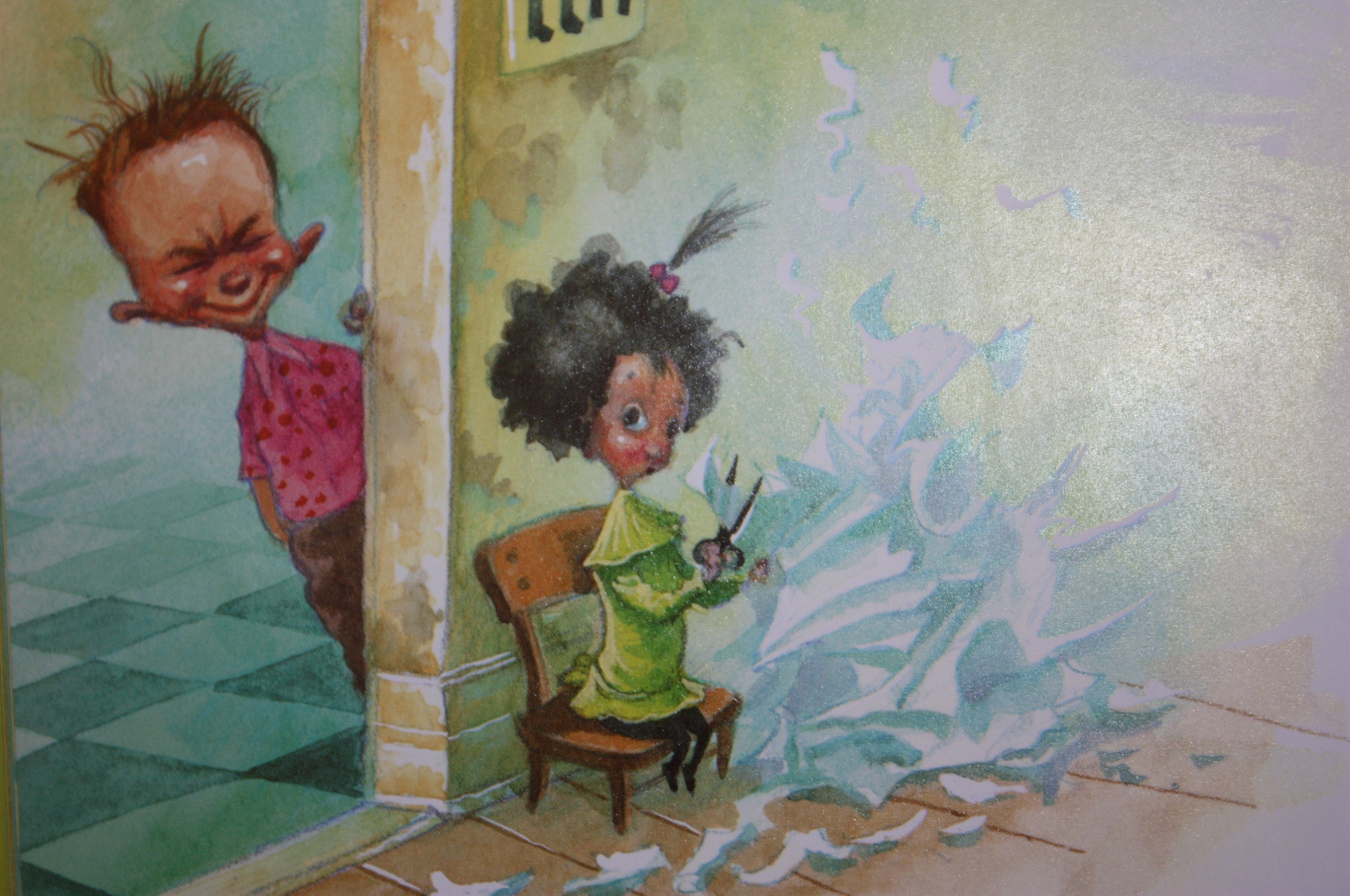 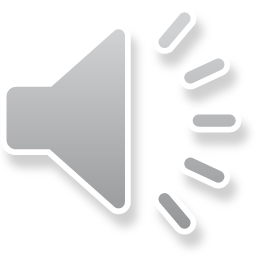 On the fourth day of school, Ronald Durkin said, “Ha! You made your snowflake wrong!”
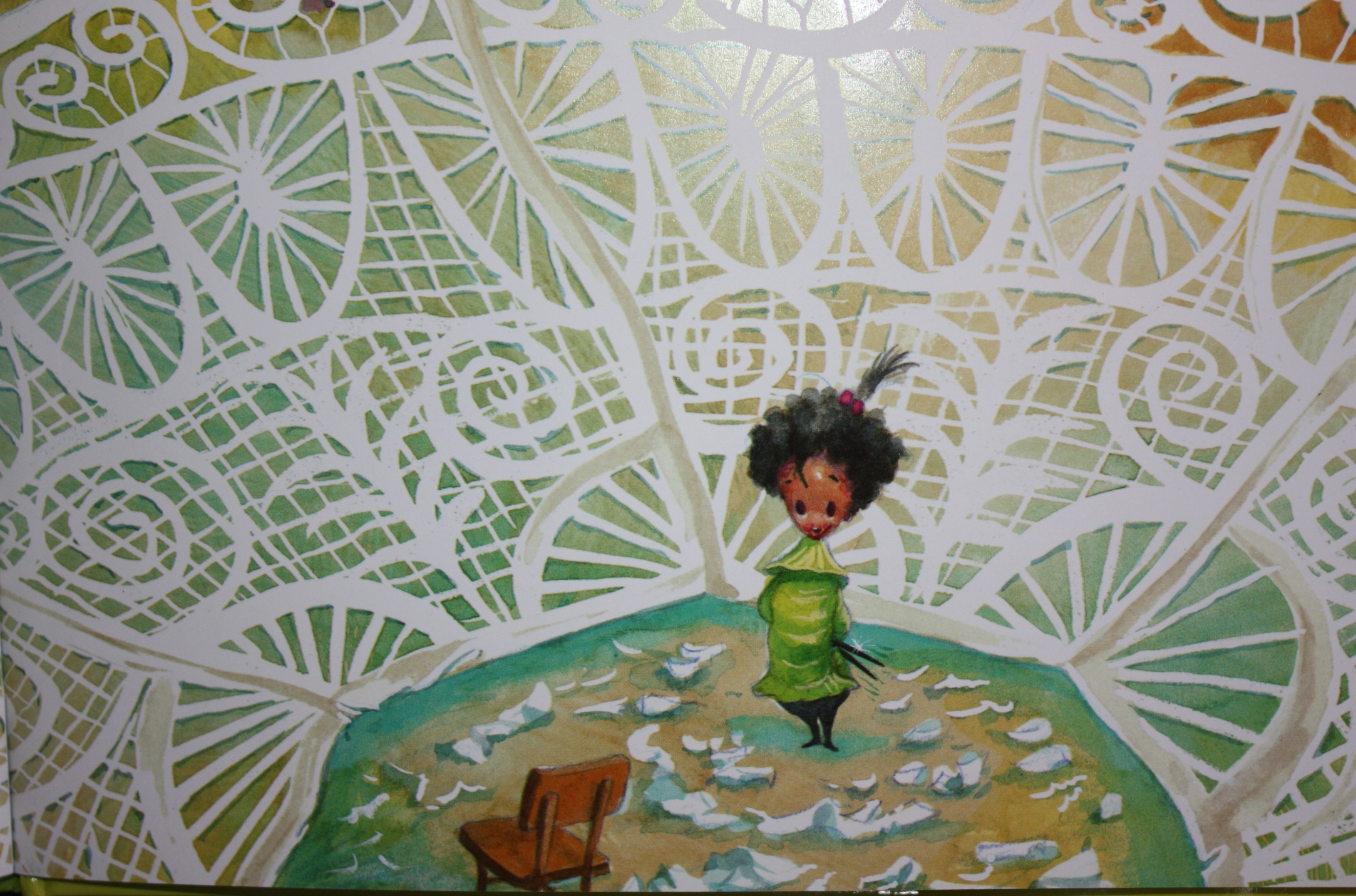 Then, Molly Lou Melon opened the paper.  Her snowflake was beautiful!
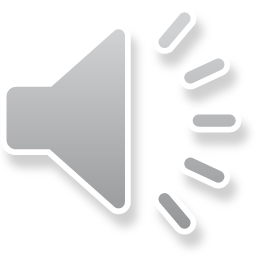 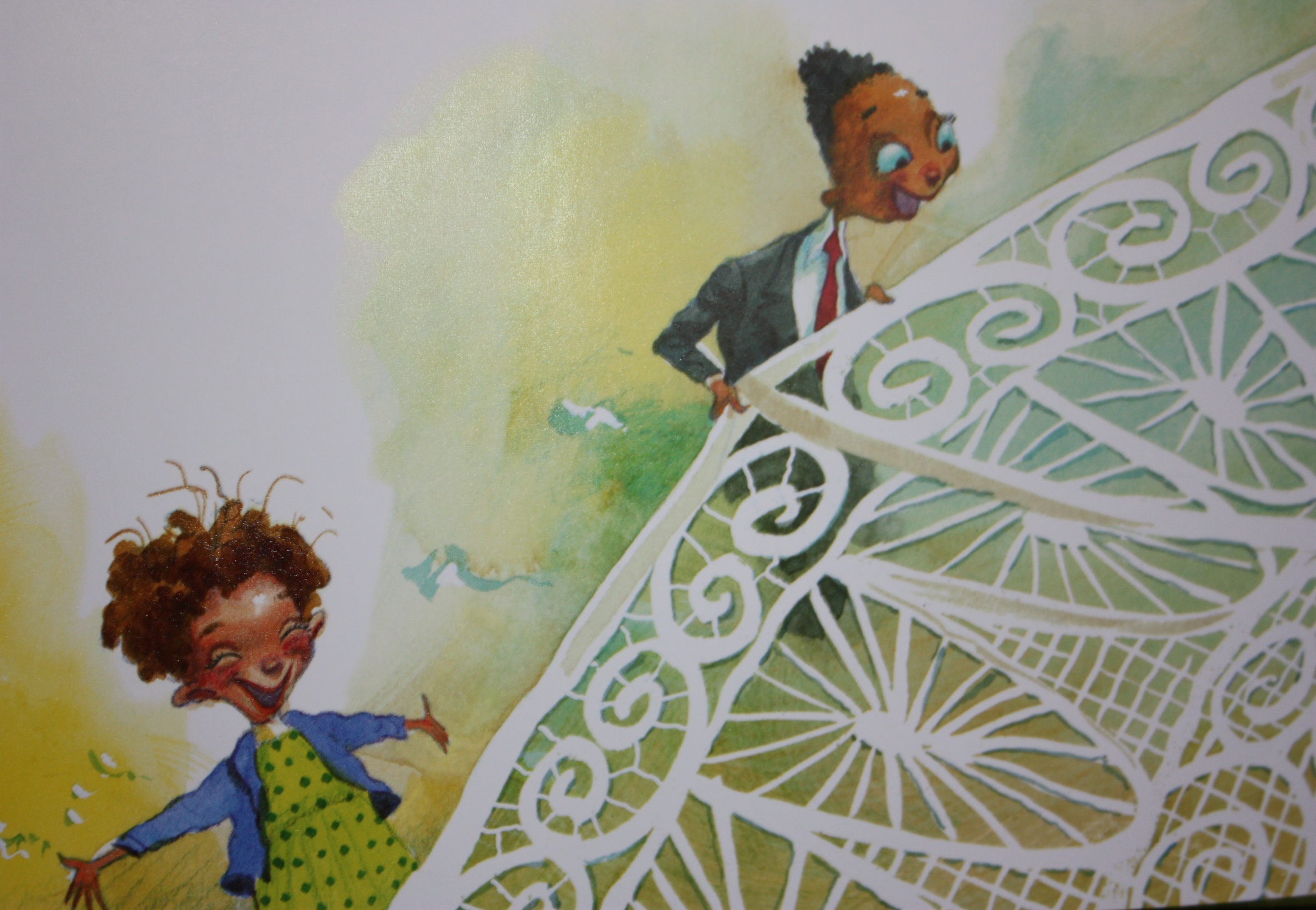 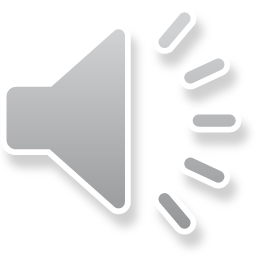 Everyone said, “WOW” and “HOORAY”!
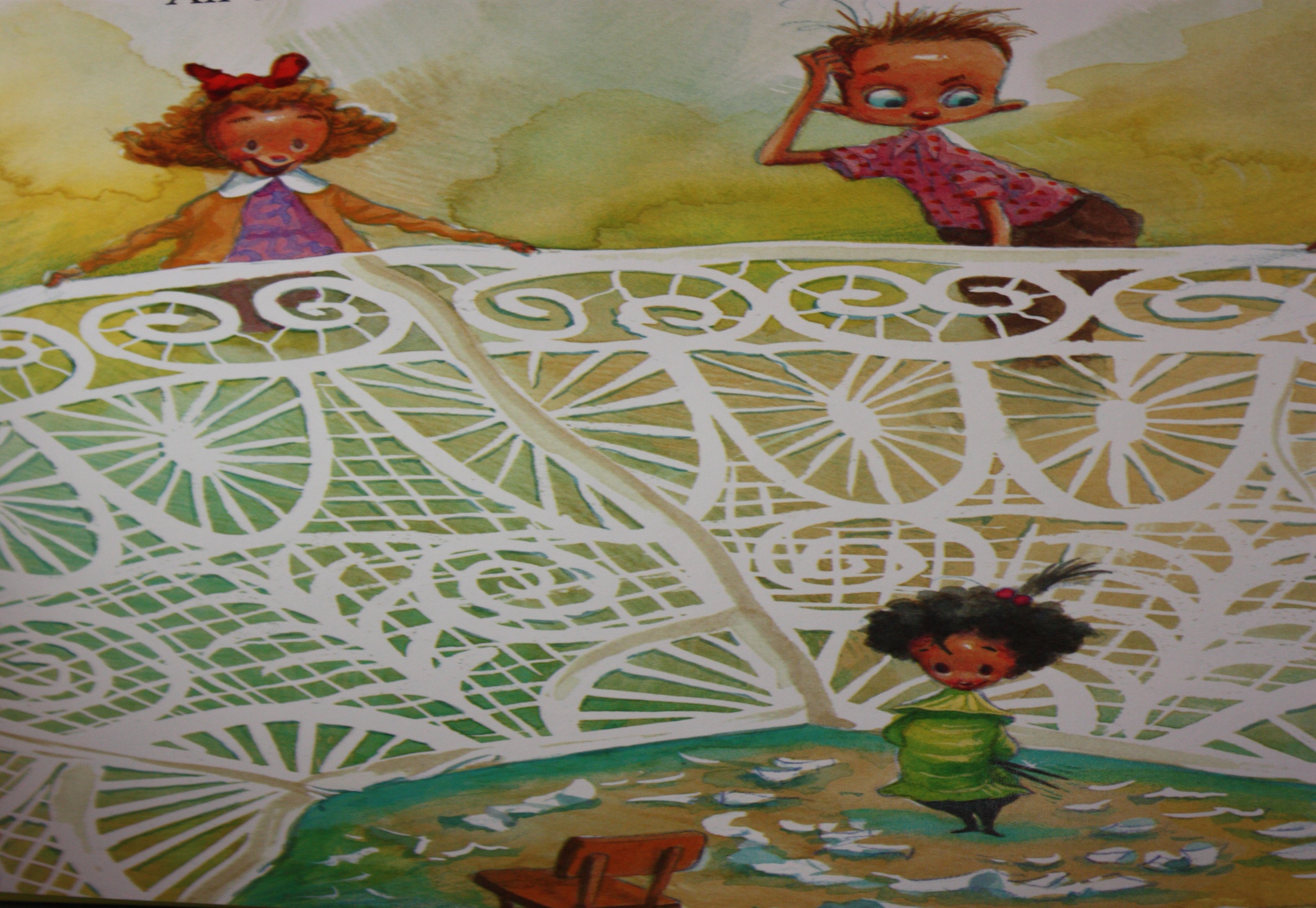 Even Ronald Durkin said, “Wow!”
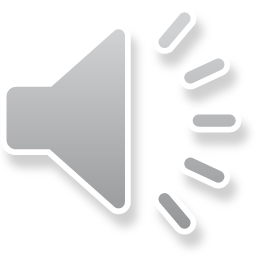 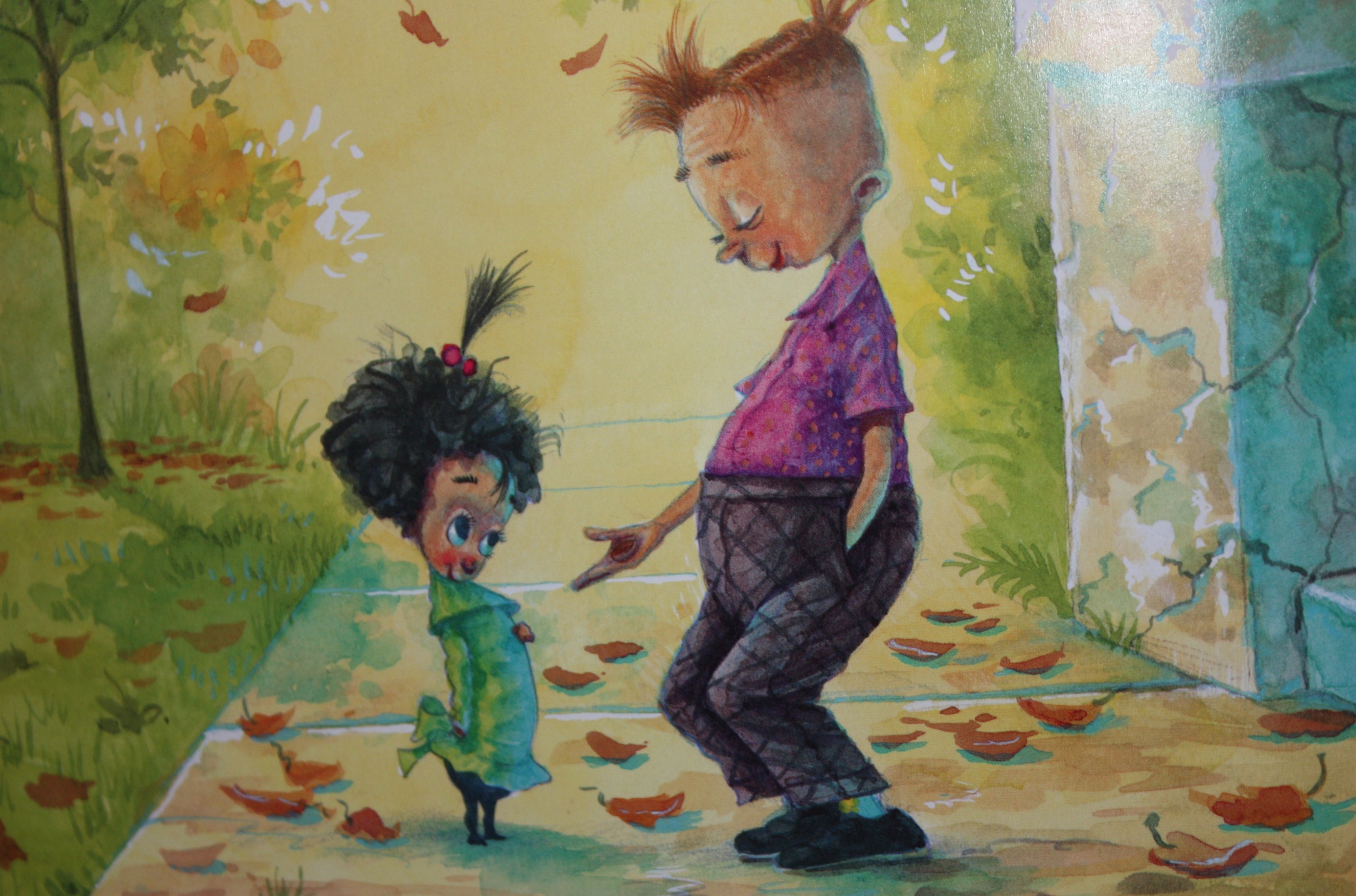 On the fifth day of school, Ronald Durkin smiled at Molly Lou Melon.  Then, he gave her a stacking penny for her teeth.
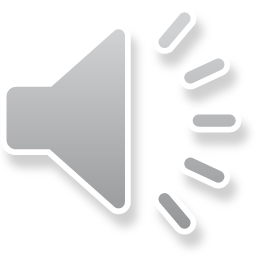 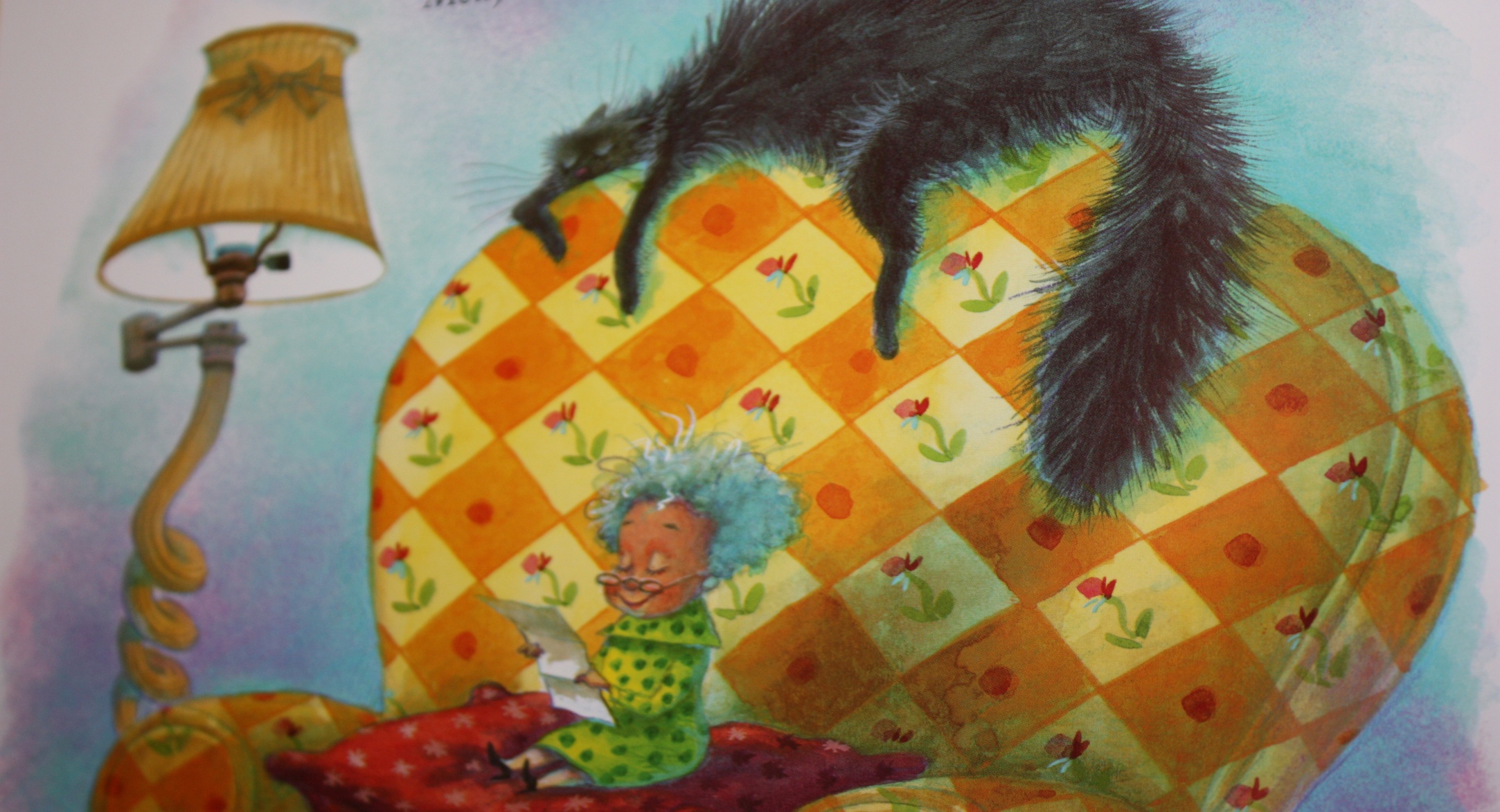 That night, Molly Lou Melon wrote a letter to her grandma:  
Dear Grandma, 
I wanted to tell you that everything you said was right! 
                                                   Love, 
                                                  Molly Lou Melon
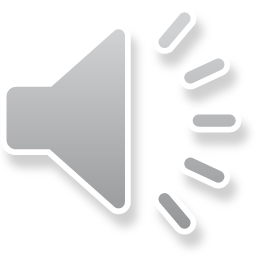 CREDITS

Abby Laverdiere as Molly Lou Melon
Jake Laverdiere as Ronald Durkin
Grandma Roy as Grandma
Sandra Laverdiere as Narrator
Original book written by Patty Lovell and illustrated by David Catrow
This Adapted Literature resource is available through the Sherlock Center Resource Library. The text and graphics are adapted from the original source. These resources are provided for teachers to help students with severe disabilities participate in the general curriculum. Please limit the use and distribution of these materials accordingly.
 
 
Paul V. Sherlock Center on Disabilities / RI College
600 Mt. Pleasant Avenue, Providence RI 02908
www.sherlockcenter.org